Nuclear Energy – "But they blow up!"
John C. Bean

Outline

Tracking atomic Nuclei: What they contain, how that can change, and the energies involved 

Nuclear Fission of abundant Uranium 238 vs. rare Uranium 235

Use of "moderators" to slow emitted neutrons => Sustained fission chain reactions

	vs. neutron "poisons" vs. neutron "mirrors"

Chain reactions in bombs vs. chain reactions in nuclear reactors

Common "light water" moderated reactors:  

	Boiling Water Reactors (BWR) vs. Pressurized Water Reactors (PWR)

As opposed to carbon-moderated RBMK reactors

The Accidents:

	Three Mile Island / Chernobyl / Fukushima Daiichi 

Does massive use of concrete severely undermine nuclear's claim of near zero greenhouse emissions?
(Heavily Revised & Expanded:  Summer 2024)
On this website, my sequence of topics has been a bit strange:
I started by trying to explain the basic science behind electrical power

I then described almost all of the ways we traditionally produce electrical power

I followed that with descriptions of up-and-coming electrical power technologies

Then, running short of possibilities, I explored a range of exotic long-shot solutions

Only now am I returning to our biggest source of nominally-carbon-free electricity:

Nuclear Power

I followed this strange path because I suspect many of you are uneasy about nuclear power

So am I
An Introduction to Sustainable Energy Systems: WeCanFigureThisOut.org/ENERGY/Energy_home.htm
And I may have a stronger personal reason to be uneasy than you:
Early in my marriage, when my wife and I were hoping for a first child

A nuclear reactor called Three Mile Island blew up

125 miles directly upwind from our home

And we had to decide whether to evacuate my possibly pregnant wife

So yes, I am uneasy about nuclear power, but following the path I've taken you along,

I've reluctantly concluded that greener technologies may not be ready

	to have a big enough impact, in a short enough time

This has led me and many others (including major scientific & environmental organizations 1,-4)

to not only ask if we might be able to live with nuclear reactors,

but if they can improved to the point that we feel comfortable living with them
1) https://climatecoalition.org/union-of-concerned-scientists-support-nuclear-power/
2) https://www.ucsusa.org/sites/default/files/attach/2018/11/Nuclear-Power-Dilemma-full-report.pdf
3) https://virginia-recycles-snf.com/wp-content/uploads/2020/03/The-Activists-Who-Embrace-Nuclear-Power-_-The-New-Yorker.pdf
4) https://www.npr.org/2022/08/30/1119904819/nuclear-power-environmentalists-california-germany-japan
"But they blow up!"
Yes they (or at least three of them) have (sort of) blown up

Leading many to now fear not only similar future explosions, 

	but also the possibility of a future explosion reaching full nuclear bomb intensity

To address those concerns this note set will explore:

	The science & technology of nuclear reactors

	The sometimes similar / sometimes different technology of nuclear-fission "atomic" bombs 1

	The history of WWII nuclear atomic bomb development, which provides insights into  

		how "nuclear energy" initiatives can provide cover for nuclear weapons proliferation

This will, however, require a bit of Nuclear Physics background 

Which may never have featured in any class you ever attended

(and never even surfaced in any class preparing me for an Applied Physics career)

Fortunately, we only need a few concepts PLUS a modest dose of nomenclature and jargon
1) As opposed to later nuclear-fusion "Hydrogen" bombs - which are still triggered by nuclear-fission "Atomic" bombs
A Short(ish) Dive into Nuclear Physics:
Twentieth vs. Twenty-First Century Nuclear Physics
Nuclear Physicists of the last fifty years have been obsessed with sub-sub-nuclear particles

to which they delight in assigning weird names including:

 up / down / top / bottom / strange / charmed quarks, leptons, bosons, gluons, . . . "god"

But Nuclear Reactors and Bombs can be explained by mid-twentieth century Nuclear Physics

	in which sub-sub-nuclear particles still lurked secretly inside only two nuclear particles:

Positive Protons ("p" or ●)   and   Neutral Neutrons ("n" or ●) 

Which DID, however, already exhibit a couple of weird behaviors:

	1) They could transform into one another via incorporation or emission of negative electrons

1 Proton + 1 Electron → 1  Neutron    OR     1 Neutron → 1 Proton + 1 Electron

	2) These transformations DID NOT PRECISELY CONSERVE MASS 

		Instead, Einstein's E = mc2 demanded that:

			Even minute Gain of Mass required HUGE ENERGY INPUT
	
			Even minute Loss of Mass led to HUGE ENERGY OUTPUT
Nuclear physics requires tracking those protons, neutrons & electrons:
Electron tracking evolved first, when pioneering Chemists realized that inter-atomic bonding 

was driven by the different number of electrons "belonging" to each type of atom

Which led those Chemists to classify different atoms based on their: 

 Atomic Number = A lone un-ionized atom's # of nucleus-surrounding electrons 

But in a lone un-ionized (charge neutral) atom, 

the # of nucleus-surrounding electrons must equal the # of nuclear protons

implying Atomic Number is also defined by the # of nuclear protons

What about charge-less nuclear neutrons?  Later more daunting science 1 revealed that:

Nuclei of small, light, common atoms tend to have # of neutrons = # of protons

Less common variants & heavy atoms tend to have # of neutrons ≥ # of protons 

However, as neutrons are added, nuclei are held together more weakly,

developing a tendency to spontaneously fall apart (i.e., radioactively fission)

Neutron count is buried in a nucleon count = # of protons + # of neutrons in a nucleus,

used as a leading superscript - making common Hydrogen with a nucleus of 1 proton: 1H
1) To learn more, I highly recommend: "The Making of the Atomic Bomb" by Richard Rhodes (ISBN978-1-4516-7761-4)
Applying (and expanding) those definitions for the special case of Carbon:
98.9% of Carbon nuclei have 6 protons (6 p) + 6 neutrons (6 n)

Giving Carbon an atomic number of 6 

and a nucleon count of 12, as symbolized by 12C, or called "Carbon 12"

Atomic Mass CAN be stated in normal MKS gram or kilogram units, but the resulting

tiny & complex numbers led instead to the use of Atomic Mass Units (AMU),

defined as 1/12 th  the mass of a lone 12C atom in its resting energy state

That definition meant (uniquely) that, 12C has exactly:

	Atomic Number = 6  	Nucleon Count = 12   	Atomic Mass = 12 
	
Why then does the periodic table show Carbon's mass as 12.011 AMU?

Because 1.06% of Carbon nuclei have instead 7 neutrons

And 10-10 % of Carbon nuclei have instead 8 neutrons

Together these are the 12C, 13C, and 14C isotopes of carbon, with the 

small / tiny fraction of heavier isotopes boosting the average C mass to 12.011 AMU
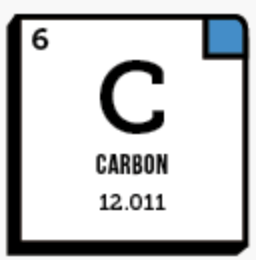 For Carbon, trying to capture all of that visually: 1
Electrons
Electrons
Electrons
Protons, Electrons, Atomic # = 6 	Protons, Electrons, Atomic # = 6 	Protons, Electrons, Atomic # = 6 

Neutrons = 6 	Neutrons = 7	Neutrons = 8

Nucleons = 12	Nucleons = 13	Nucleons = 14

Symbol = 12C	Symbol = 13C	Symbol = 14C

Name = Carbon 12	Name = Carbon 13	Name = Carbon 14

Abundance = 98.9 %	Abundance = 1.06 %	Abundance = 10-10 %

Mean Lifetime 2 = Infinite	Mean Lifetime 2 = Infinite	 Mean Lifetime 2 = 5700 years
1) Nuclear physic's tracking of protons, neutrons & electrons can easily confuse.  In these notes I've thus put particular effort into my use of colors, tables and figures.  Pause to study them - they may help you keep things straight.

2) Which nuclear physicists instead call radioactive Half-Life
In nuclear reactors (and bombs) a few atoms play leading roles
Uranium (U), Plutonium (Pu) and, perhaps in the future, Thorium (Th)

Uranium, with an atomic mass of 238.02, is currently the major player

Its atomic mass suggests that Uranium's most common isotope is 238U, which is indeed the case:

	Uranium Isotope:	Abundance in Uranium Ore:	Radioactive Half-Life:

	238U  	99.27%	Half-life: 4.6 billion years

	235U	0.72%	Half-life:  703.8 million years

		Plus other isotopes, but all with natural abundance  < 0.01%
	
Finite lifetimes mean these isotopes are ALL radioactive, eventually fissioning apart

But these extremely long lifetimes mean there is minuscule decay within human lifespans


In reactors OR bombs SOMETHING must vastly accelerate radioactive decay!
An Introduction to Sustainable Energy Systems: WeCanFigureThisOut.org/ENERGY/Energy_home.htm
238U decay is strongly accelerated by collisions with HIGH energy neutrons:
But 238U fission CAN NOT SUSTAIN a nuclear chain reaction

Because while ONE hot neutron causes ONE 238U atom to fission 

that neutron is captured and no replacement neutrons are generated
Also called "hot" or "fast" neutrons (which I will emphasize by using red text): 
				 	
	238U + 1n (hot/fast)    →    239U   →   239Np + β   →   239Pu + β

		where β ("beta") is nuclear physics speak for a high energy electron

			(which, like all electrons, have mass ~ 1/2000 that of protons and neutrons)
Which helps explain why 238U survives as Uranium's most abundant isotope

	But it doesn't explain high historical interest in 238U's dead-end radioactive decay

THAT interest focused instead on one of  238U's nuclear fission products: 

Plutonium 239 - Which produced the world's FIRST nuclear bomb explosion
at the 16 July 1945 "Trinity" test in Alamogordo New Mexico
235U decay is most strongly accelerated by collisions with LOW energy neutrons:
Incoming neutrons DO stimulate 235U fission, liberating larger numbers of outgoing neutrons
 
But this does NOT readily grow into a nuclear chain reaction

Because the liberated hot neutrons only weakly stimulate fission of other 235U atoms 

(which, instead, interact strongly with only slow neutrons)
Also called "slow" or "thermal" neutrons (which I will emphasize by using green text)

	Its most likely fission decay path is:
					
		235U + 1n (slow/thermal)   →   236U   →   89Kr + 144Ba + 2 1n (hot/fast) + 200 MeV 1

	But it has many other possible but less likely decay paths, including: 2
	
		235U + 1n (slow/thermal)    →  236U    →   92Kr + 141Ba + 3 1n (hot/fast) + 170 MeV

		235U + 1n (slow/thermal)   →  236U     →   94Zr + 139Te + 3 1n (hot/fast) + 197 MeV	
			
The weighted average of all paths => 235U fission produces ~ 2.4 (hot/fast) neutrons
As circumvented in the Hiroshima Uranium Nuclear Bomb by means I'll discuss later
1) "eV" = (charge on 1 proton or electron) x (1 Volt) = 1.6 x10 -19 Coulomb - Volts = 1.6 x10 -19 Joules of energy

2) http://www.world-nuclear.org/information-library/nuclear-fuel-cycle/introduction/physics-of-nuclear-energy.aspx
b
Depictions summarizing 238U  and  235U  interactions with neutrons
U235
U238
etc.
U238
U235
238U:	Slow incoming neutron:		Fast incoming neutron:

	(Neutron just keeps on going)	Neutron capture → Nuclear fission
U239
235U:	Slow incoming neutron:		Fast incoming neutron:
	
	Neutron capture → Nuclear fission	(Most Neutrons just keep on going)
But what if a fissioning 235U's fast neutrons could be slowed down?
U235
U235
?
THAT could sustain a rapid 235U chain reaction, as neutrons emitted by one 235U fission
	would then trigger fission of several more 235U's (and so on and so on) 

And, at least in principle, there is an simple way of doing this:  

	Just force the hot neutrons to first bounce off the nuclei of a bunch of light atoms,

where "light" means atoms with mass roughly comparable to that of the neutrons

Those light atoms will strongly rebound, each capturing part of the neutron's kinetic energy

		Light atoms = NEUTRON "MODERATORS" (neutron energy absorbers)

Think of a fast cue ball slowed by bouncing repeatedly off other billiard balls
But in real-life there are a couple of other complicating possibilities:
Neutron collisions will hardly budge very heavy atoms

	The neutrons WILL bounce off in another direction
	
		But the heavier the target atom, the less Kinetic Energy it will siphon away

	Heavy atoms = NEUTRON MIRRORS (redirecting but minimally slowing neutrons)

Which CAN be used to KEEP neutrons within the core of a nuclear reactor or bomb

Think of a fast cue ball bouncing off a big steel ball-bearing or small bowling ball

While the nuclei of certain atoms instead CAPTURE and HOLD neutrons

	These, with many possible masses = NEUTRON ABSORBERS / POISONS / SINKS

	Prominent examples include Xenon (Xe), Iodine (I), and Boron (B) 

	Their natural occurrence can hinder certain desired chain reactions, but in an

		emergency their deliberate introduction can quench a runaway nuclear reactor

Think of a cue ball NOT bouncing off other glue-covered billiard balls
An Introduction to Sustainable Energy Systems: WeCanFigureThisOut.org/ENERGY/Energy_home.htm
Depicting hot neutron interaction with moderators, mirrors and poisons
Before:					After:

Neutron Moderator (light atom that absorbs some of neutron’s kinetic energy):


Result:


Neutron Mirror (heavy atom that absorbs very little of neutron’s kinetic energy):

Result:


Neutron Poison (atom that absorbs and then holds neutron inside its nucleus):


Result:
But some atoms BOTH desirably Moderate AND undesirably Poison
Most notably, normal hydrogen (1H) with its nucleus of a single lone proton:

	Because of the near match in proton and neutron masses

		a neutron striking normal hydrogen can transfer a LOT of energy to it

			Further, lots of such hydrogen atoms are readily available in water 

Making normal hydrogen (and H2O) a STRONG Neutron Moderator:

Producing:


But, while unlikely, 1H's lone-proton nucleus can also absorb one or two neutrons

Making normal hydrogen a WEAK Neutron Poison:

				Producing:	Or eventually:

	1H    	2H    	3H
But poisoning atoms can be largely filtered away via Isotope Separation 1, 2
Which is an array of obscure, difficult and terribly expensive processes by which 
	DIFFERENT isotopes of the SAME atom can be separated from one another

For which conventional chemical refining is useless because all isotopes of the same atom 
	have the same number & arrangement of electrons
		which makes those isotopes form identical bonds with all other atoms 

But isotopes can be DIRECTLY separated by applying Electromagnetic or Centripetal forces 		which, because F = ma, accelerate heavier isotopes more weakly thereby 					sending them along slightly different paths, facilitating their sorting

Or, many early techniques exploited the fact that thermal equilibrium gives different isotopes
	(or isotope-containing molecules) the same Kinetic Energy which, because K.E. = 1/2 mv2, 			means the heavier isotopes (or isotopic molecules) must have lower v's
			making both their migration and vibration are minutely slower

	Which minutely slows heavier isotope diffusion, decomposition & evaporation
		Not enough to separate isotopes quickly or immediately, but enough to mostly
			separate them if the process is repeated over and over thousands of times

The development and proliferation of Nuclear Weapons and Reactors was
(and continues to be) gated by the design & construction of Isotope Separation facilities
1) ) https://en.wikipedia.org/wiki/Isotope_separation       2) https://www.britannica.com/science/isotope/Isotope-separation-and-enrichment
1H         2H = Deuterium
Light Water      Heavy Water
H
H
Applying this to normal H2O's dual Neutron Moderating & Poisoning tendencies
O
O
D
D
To eliminate water's poisoning, use water with only H nuclei already containing neutrons
	There is one such stable isotope, with 1 nuclear neutron, called Deuterium, or D:

Deuterium occurs naturally but it is very rare, with 
	only ~ 1 in 6400 H atoms of natural water being Deuterium 1

But, per the preceding slide, D2O's motion & vibration are minutely slower
	which minutely slows D2O's electrolytic decomposition into D2 and O2 gases

So, if natural H2O is electrolyzed, gas emitted later has minutely enhanced D2 concentration
	If ONLY that later gas is retained, recombined, condensed, and that process repeated
		THAT resulting water will have even higher D2O concentrations 

Repeat a HUGE number of times and almost pure D20 = "Heavy Water" is produced
= A near ideal non-poisoning neutron moderator
As done by WWII Nazi nuclear bomb developers at the Telemark hydroelectric power plant  
in occupied Norway - Only to then be sabotaged by Norwegian commando attacks 1
1) ) https://en.wikipedia.org/wiki/Norwegian_heavy_water_sabotage
By using a Heavy Water OR Graphite Moderator, fission chain reactions can be 
sustained in naturally-occurring Uranium consisting of 0.7% 235U + 99.3% 238U
But one can moderate almost as well with the Carbon atoms of common Graphite
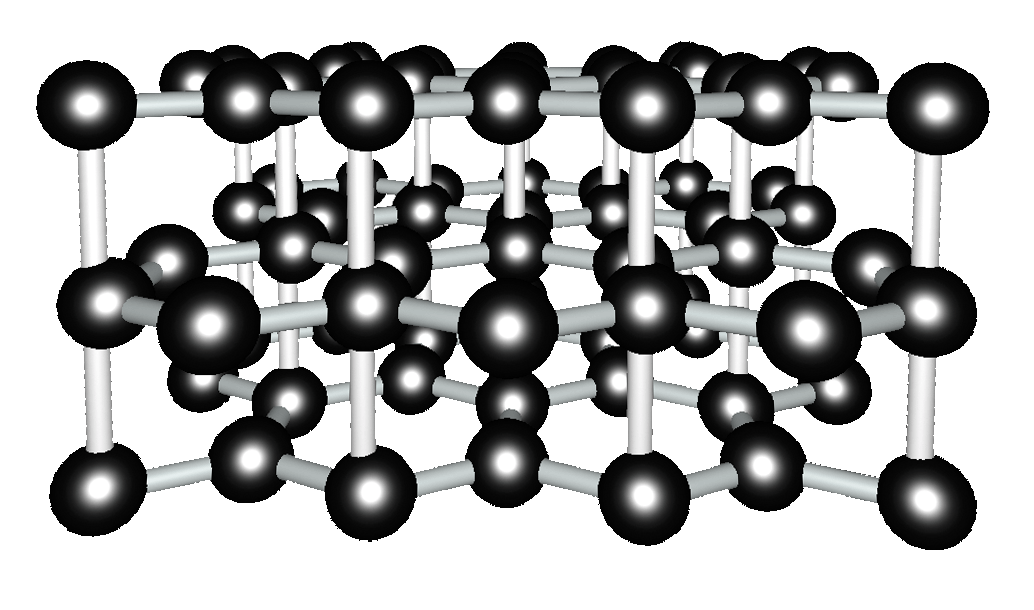 Common Carbon atoms are 12 times heavier than neutrons

	meaning they absorb less energy from colliding neutrons

	than is absorbed by a Hydrogen atom of near-neutron mass

But they make up for this by seldom if ever capturing neutrons which makes Carbon, 

	like Deuterium, a non-poisoning neutron moderator (unlike common 1H or 1H2O)
Heavy Water Reactors thus shift "obscure, difficult & terribly expensive" isotopic separation

	from their fuel to their water (which IS a lot easier and safer to separate)

Graphite Moderated Reactors entirely eliminate the need for ANY isotope separation

	But incorporate a flaw that would hugely expand the impact of the Chernobyl disaster:

		Superheated Graphite burns fiercely when suddenly exposed to air
Figure:  Screenshot from my animation at: https://wecanfigurethisout.org/VL/Nanocarbon.htm/state/5
etc.
H
O
H
H
O
H
1) Radioactive decay of 235U provides "the Spark"
3) The Chain Reaction begins as 
slow/cool neutrons stimulate the  
radioactive decay of other 235U's
But reactors generally use a little bit of Uranium plus a WHOLE LOT of water
U238
U238
U239
U239
H
O
H
b
U235
U235
Thus, for easier and safer neutron moderation almost all "western" nuclear reactors now employ 

	unenriched "light water" MODERATOR - despite its slight neutron poisoning effect - which is 

		offset by the use of Uranium fuel mildly enriched by isotope-separation to 4-5% 235U

In such "Reactor Grade" / Low Enrichment Uranium (LEU) 1 the chain reaction then becomes:
b
etc.
2) Hot/fast neutrons are then "moderated" (slowed) via multiple collisions with light atoms of H2O yielding a slow/cool neutrons
1) Vs. High Assay Low Enrichment Uranium (HALEU) = 5-20% 235U   vs.   Weapons Grade Uranium = 20-85% 235U 
(https://en.wikipedia.org/wiki/Enriched_uranium)
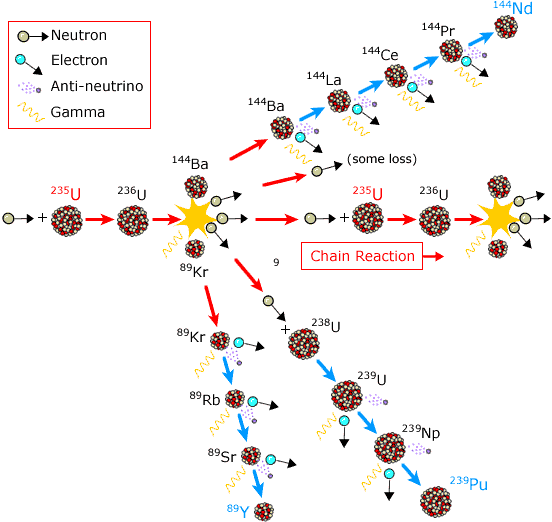 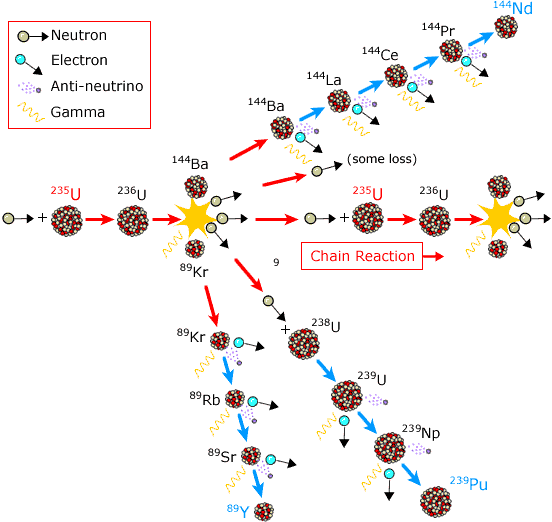 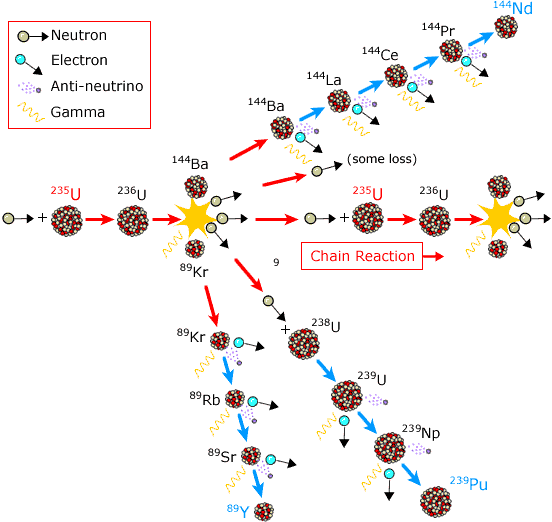 In real life, the fission reaction products break down even farther:
The 235 U fission path is depicted horizontally, including side branches into . . .

a 144Ba fission path:              

a 238U fission path:         

and a 89Kr fission path:
But all of these paths take TIME

And they extend right off the page!
Importantly:

EVEN AFTER 235U FISSION STOPS
its decay products continue fissioning 
for seconds, minutes or even hours!

Producing persistent intense HEAT that
 induced the NON-NUCLEAR explosions
 triggering 2 of 3 major Reactor Accidents
Modification of figure found at:
  http://www.nobelprize.org/educational/physics/energy/fission_2.html
But could a full blown nuclear explosion instead be triggered?
Experts often rebut that possibility based on arguments citing "Critical Mass" 

But their rebuttals are muddied by that simplistic and misleading term, 

	which actually obscures key differences between nuclear reactors and bombs

To sustain the chain reaction, a neutron released by one fissioning 235U 

	MUST successfully induce the fission and neutron release from another 235U
:

	If probability is < 1 the chain reaction dies out, and state is labeled Sub-Critical

	If probability = 1, the chain reaction continues at a constant rate labeled Critical

		and the fuel involved is said to be of Critical Mass

	If probability is > 1, the chain reaction grows and the state is then Super-Critical

But exceeding the "Critical" probability of 1 requires far more than just fuel mass
		
As can be demonstrated by the following simple diagrams:
Consider these contrasting possibilities:
Say that (on average) one fissioning 235U atom emits exactly 3 neutrons:

Then consider different ways of packing such atoms:

	High total mass		Low total mass

No collisions → No chain reaction	Two Collisions → Rapidly growing chain reaction
BECAUSE tighter packing
makes collisions more probable!

Suggesting:

MASS / VOLUME or NUMBER / VOLUME 

(a density) is instead the CRITICAL factor
But high mass or number density (alone) might also be insufficient:
Consider two shapes, with same Mass, Mass / Volume, and Number / Volume:

	NO collisions → No chain reaction:	One collision → Chain reaction:
Similar to heat, a shape with lower surface to volume ratio traps more neutrons

But high Total Mass AND Mass density AND Number density AND proper shape

may STILL not be enough to achieve "Critical Mass"
It also depends upon purity - Or what in this context is called "Enrichment"
Consider two Uranium shapes with different 235U (     )  to  238U (     )  ratios

   Reactor Grade Uranium: 4-5% 235U	Weapons Grade Uranium: > 80% 235U

One 238U collision → No neutron release 	One 235U collision → Chain reaction:

	→ No chain reaction
So "Critical Mass" is ACTUALLY about mass, density, shape, enrichment  . . . 

And is ANY combination producing a chain-reaction of CONSTANT intensity 1
For additional information see, for example: https://en.wikipedia.org/wiki/Critical_mass
Nuclear bombs require growing ("Super Critical") fission chain reactions,
But a bomb's Super Critical chain reaction must also be what experts label "Prompt" 

What is THAT all about?

In a "Super Critical Mass," the fission chain-reaction becomes increasingly intense

	yielding ever more intense heat that begins to fracture, melt & vaporize the fuel

		which thereby flows, and increasingly blows, rapidly apart!

But if that fissioning material spreads too far apart, Super Criticality is lost

	Reverting to one of the preceding too dilute and/or too spread out configurations

		in which the probability of propagating a fission chain reaction falls below 1

A situation scientists gave the very descriptive name of nuclear FIZZLE
An Introduction to Sustainable Energy Systems: WeCanFigureThisOut.org/ENERGY/Energy_home.htm
But isn't "fizzle" just a euphemism for "a slow explosion"
NO! - Not in an all important way:
A nuclear fizzle releases immensely less energy than a nuclear explosion

Because:

A fizzle's slow early energy release, which IS due to nuclear fission, 

	drives away (via melting and vaporization) the remaining nuclear fuel 

Which, spread out, is no longer of Super Critical Mass / Super Critical configuration 

	and not only does the chain reaction cease growing

		but in much of the fuel the chain reaction is not even be sustained

In which case only a tiny fraction of the available fissionable material ever fissions

	So a fizzle produces a much, much smaller net energy & radiation release

Which can be so weak that it ends up being more "meltdown" than explosion
An Introduction to Sustainable Energy Systems: WeCanFigureThisOut.org/ENERGY/Energy_home.htm
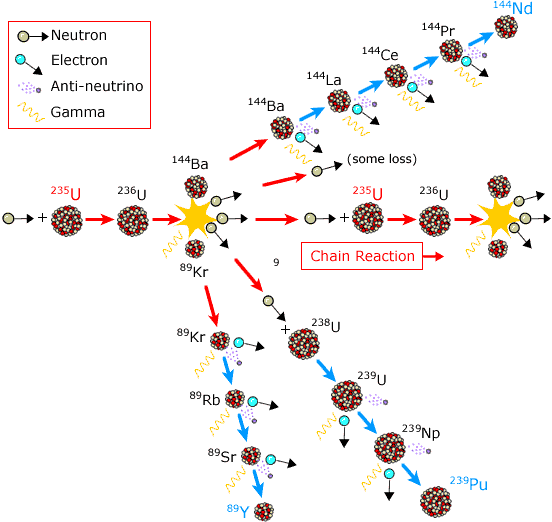 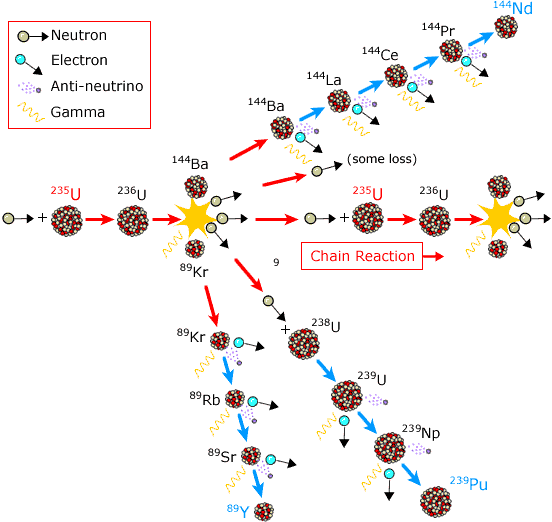 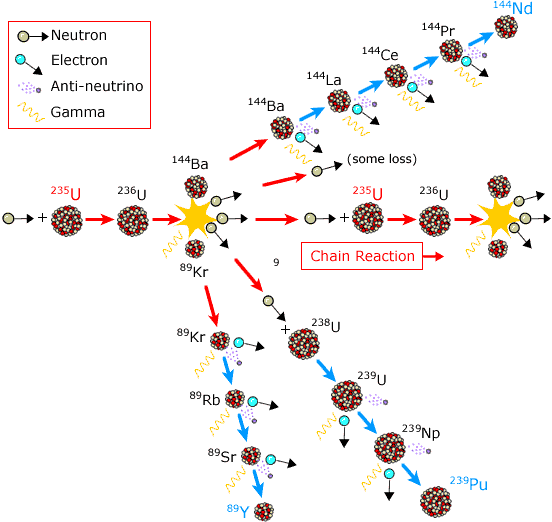 The Prompt in Prompt Super Critical Mass alludes to fizzle-beating speed
According to Wikipedia's "Critical Mass" webpage data: 1

	To fission ~ all of a nuclear bomb's fuel requires at least 80 chain reaction cycles

		which must be completed within the ~ 1 microsecond before that 

			fuel is thrown so far apart that the chain reaction is largely extinguished
But, from above, 235U fissions into all sorts of things over

	sub-microsecond to 1000's of second time scales

Bombs need a fizzle-avoiding design & fuel producing

	Prompt (submicrosecond) Super Critical Mass

Reactors instead target a stable chain reaction rate

	which requires a slightly Super Critical Mass of fuel

		but stays well below Prompt Super Critical Mass thereby slowing any 

			chain reaction rate variation to correctable second to minute timescales
https://en.wikipedia.org/wiki/Critical_mass
But to give those concepts substance its time to dig into technologies, starting with:
The Technology of Nuclear-Fission "Atomic" Bombs
Producing a Prompt Super Critical Mass over Hiroshima required: 
"The Little Boy"
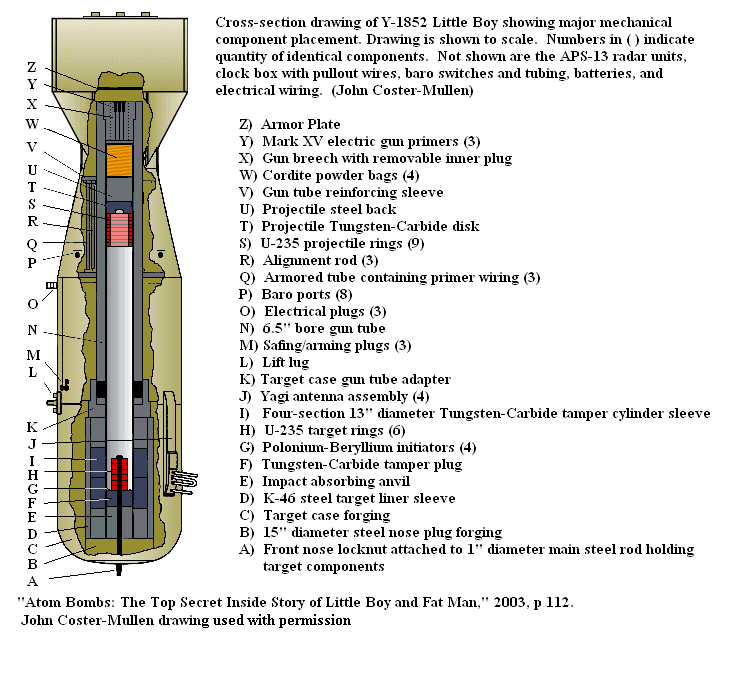 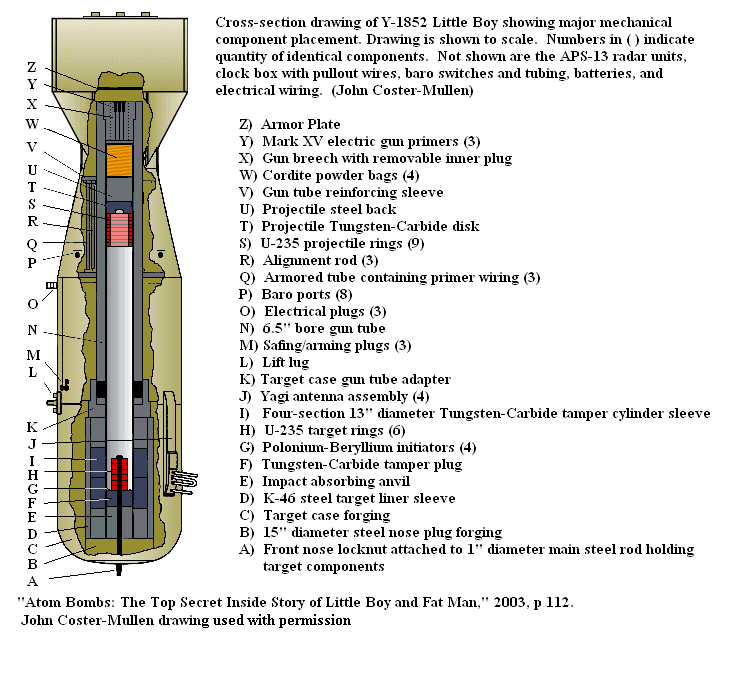 http://en.wikipedia.org/wiki/Little_Boy
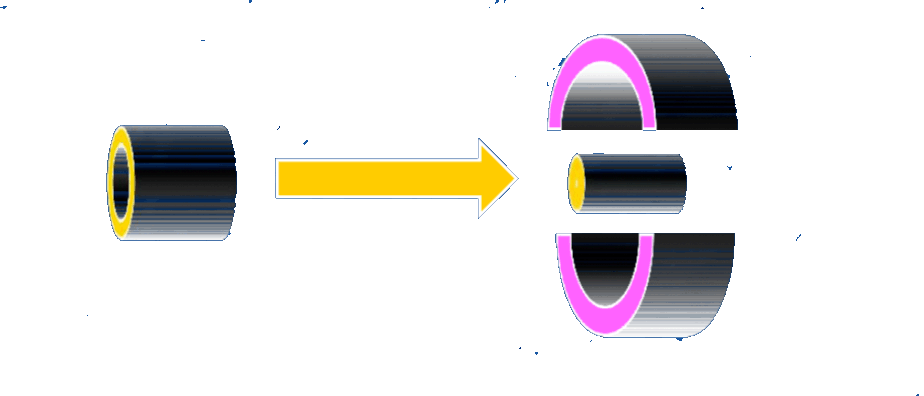 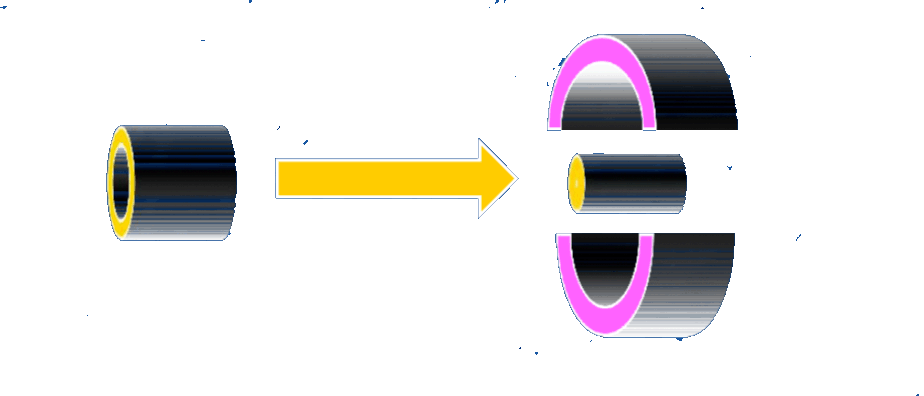 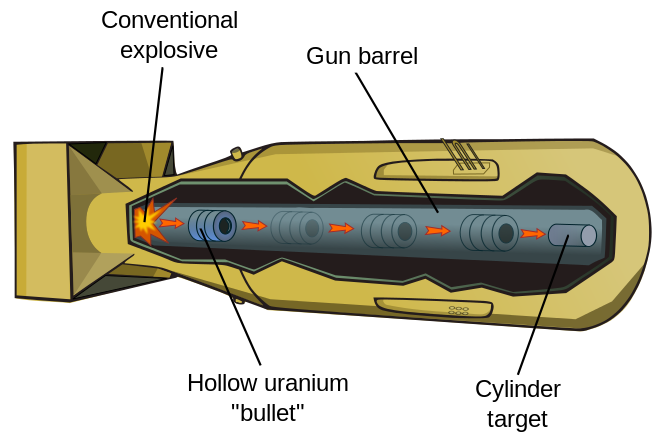 So named because it WAS little and relatively simple:
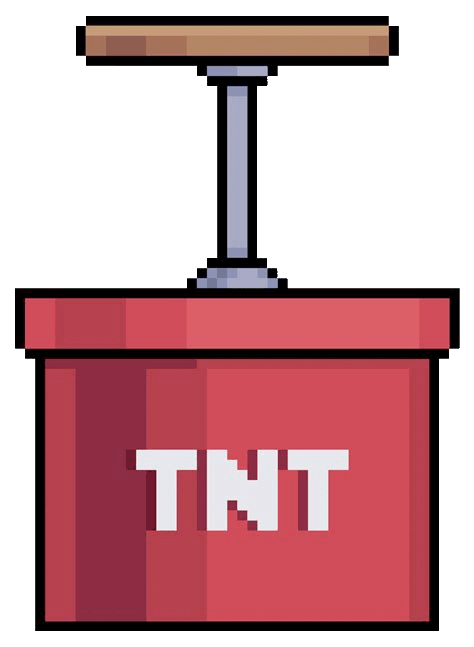 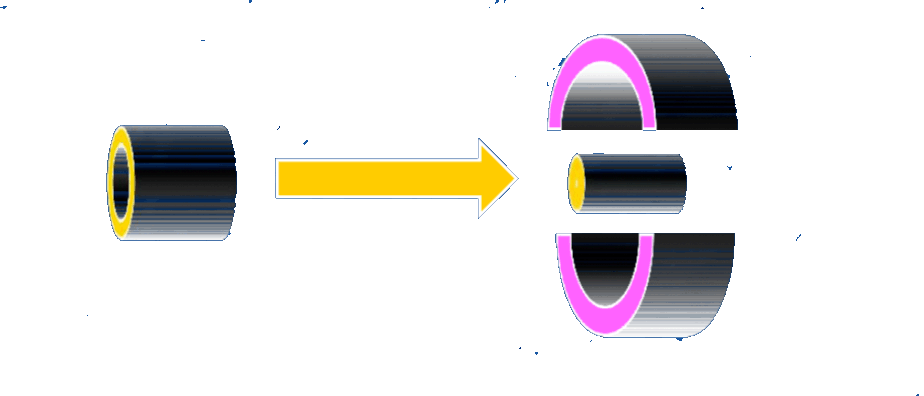 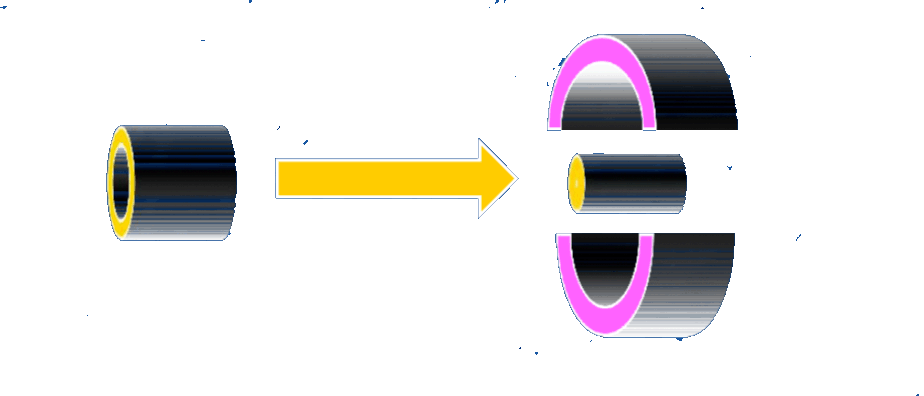 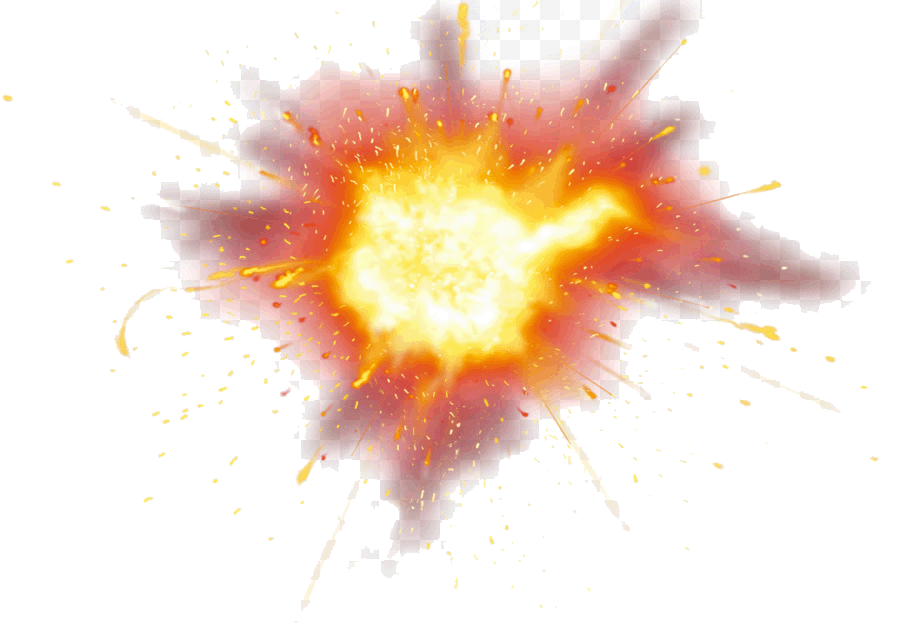 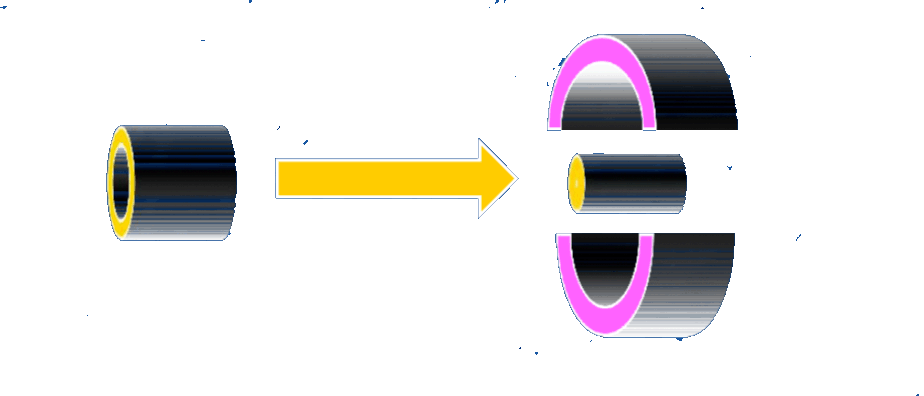 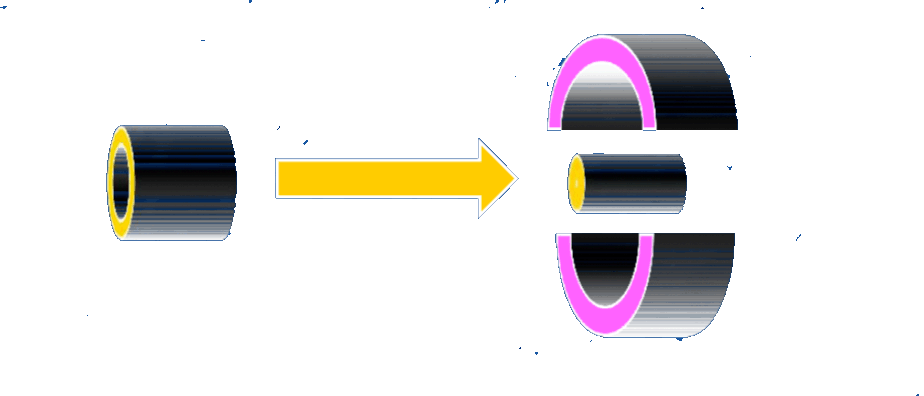 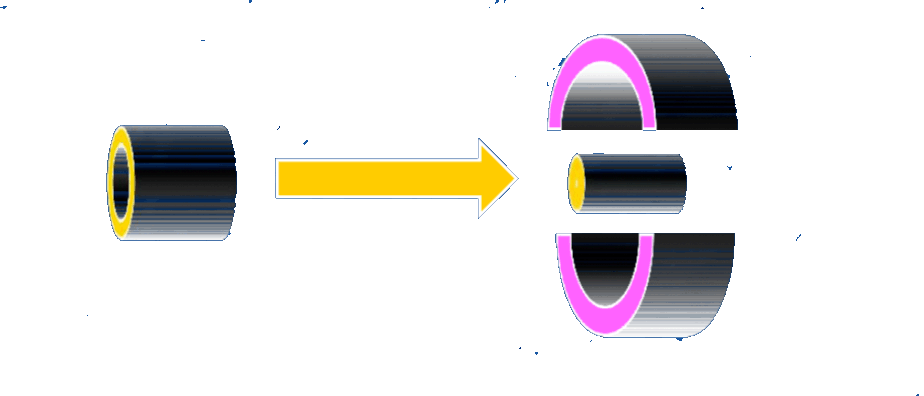 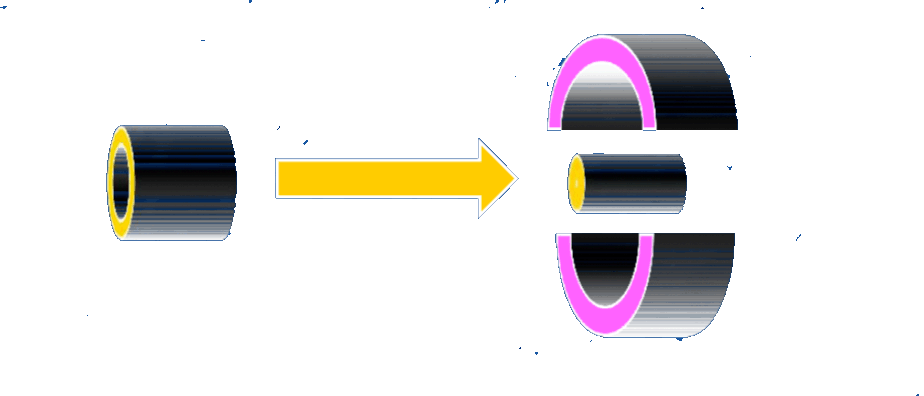 http://en.wikipedia.org/wiki/Little_Boy
An 80-90% 235U Tube was SHOT thru a cannon into place around a cylinder of 80-90% 235U

	Before cannon fired:	After cannon fired → 235U Prompt Super Critical Mass:
Enhanced by a surrounding Neutron Mirror bouncing back neutrons leaking outward

	which was the ONLY way it BEAT the initial heat starting to push things back apart,

		avoiding fizzle, getting MOST of 235U to fission →  ~ Complete energy liberation
The Manhattan Project didn't even advance test the Little Boy design:
1) Because they were almost certain it's simple idea / implementation would work

2) Because they'd produced so little of the absolutely necessary 80-90% enriched 235U

(to be contrasted with the 0.7-5.0%  235U fueling common reactors)

Why had so little 235U been produced? Because 235U is SO HARD TO ENRICH!

As discussed earlier, 235U is chemically identical to 238U and 

	separation must instead somehow exploit their mere 1% mass difference

 Requiring isotope separation plants repeatedly sending Uranium feedstock through

	diffusion barriers OR mass spectrometers OR high-speed centrifuges OR . . .

Almost half of the WWII Manhattan Project's 27 billion dollar budget 1, 2
	was spent developing & building such Uranium isotope separation plants 2-4
1) As expressed in equivalent 2023 U.S. dollars
2) https://en.wikipedia.org/wiki/Manhattan_Project
3) "The Making of the Atomic Bomb" by Richard Rhodes, 25th Anniversary Edition, Simon & Schuster (ISBN978-1-4516-7761-4)
4) https://www.nps.gov/mapr/learn/uranium.htm
Located in what had been the backwoods of Oak Ridge Tennessee:
Where, after being converted into UF6, natural Uranium (99.3% 238U + 0.7% 235U) 

	was sent through these three plants, very, very gradually filtering out 238U in favor of the 235U
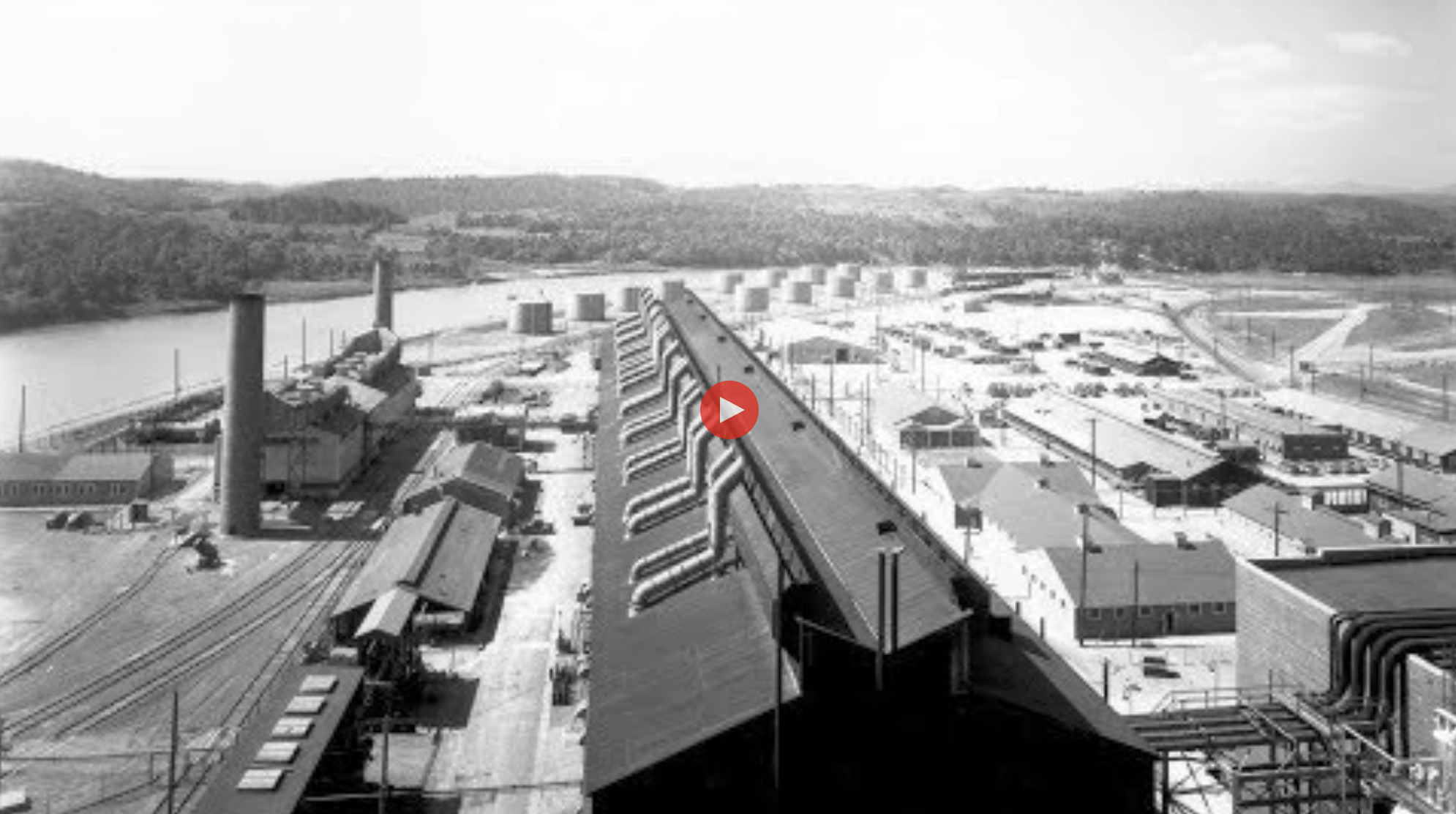 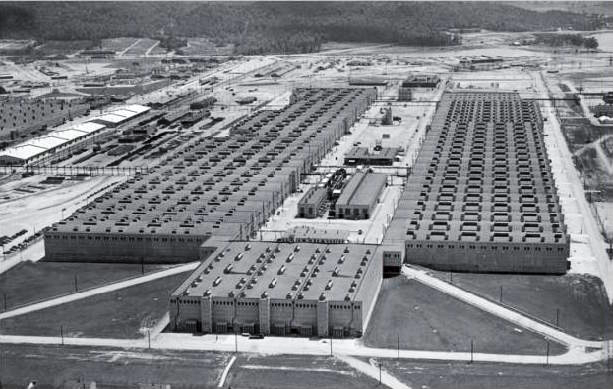 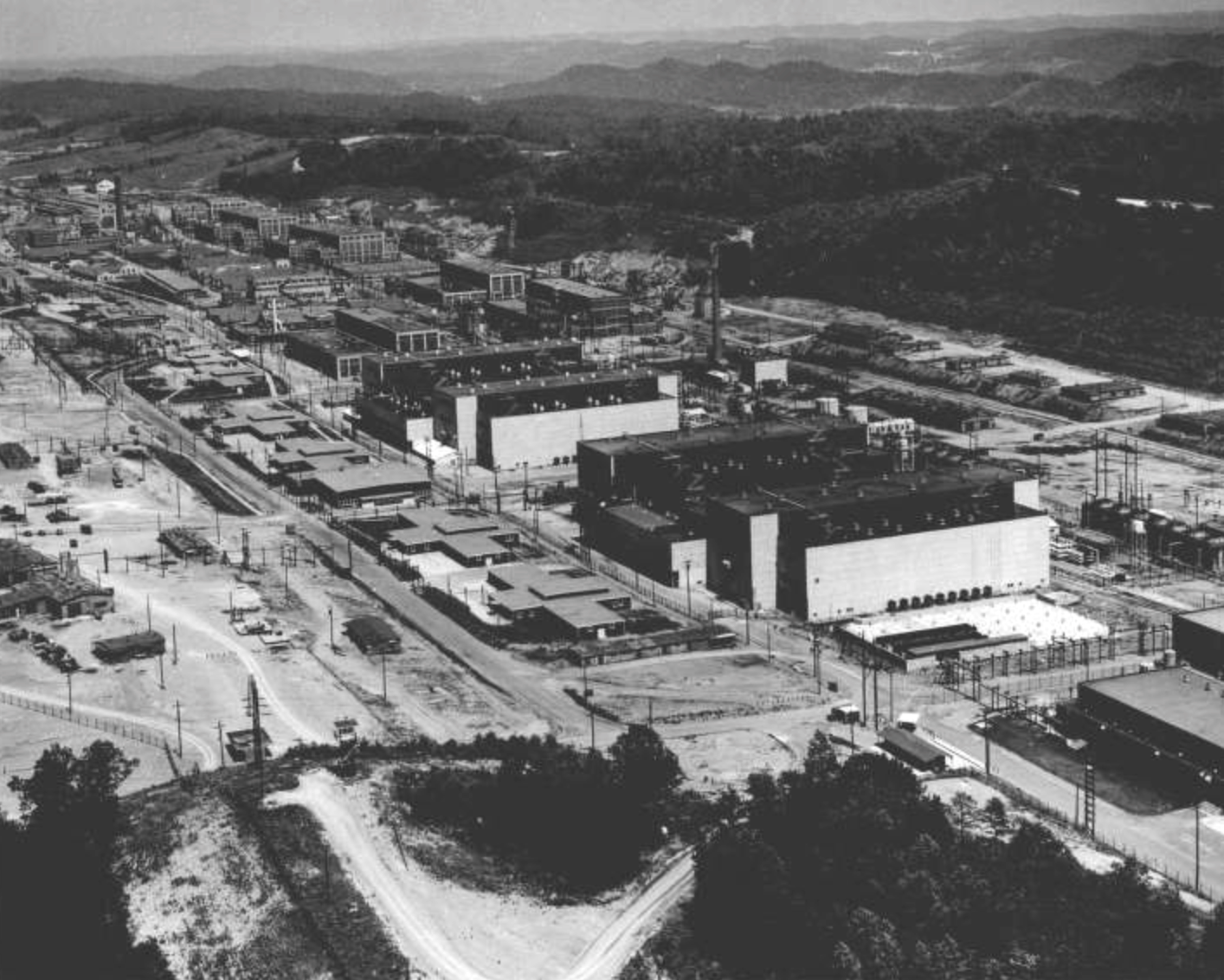 0.7% 235U → 0.9% 235U
Liquid Diffusion "S-50" Plant
0.9% 235U → 23% 235U
Gaseous Diffusion "K-25" Plant
23% 235U → 80-90% 235U
Electromagnetic "Y-12" Plant
Designed to house 1600 liquid thermal diffusion columns connected in progressive purification stages
Housing 2892 gaseous diffusion tanks connected in progressive purification stages, inside of what was then the world's largest building: Four stories tall, half mile long, 42.6 acre footprint
With 11 electromagnetic "racetracks" through which only 235U could readily pass, organized into two progressive purification stages
https://en.wikipedia.org/wiki/Y-12_National_Security_Complex
https://en.wikipedia.org/wiki/S-50_(Manhattan_Project)
https://en.wikipedia.org/wiki/K-25
https://ahf.nuclearmuseum.org/ranger/tour-stop/s-50-plant/
https://teva.contentdm.oclc.org/digital/collection/p15138coll18/id/305/
Plus references given on the preceding slide
As compared to the Plutonium required for the other WWII Nuclear Bomb:
Which was instead a direct product of 238U fission decay within a nuclear reactor:

238U + 1n (hot/fast) => 239U  =>  239Np + β  =>  239Pu + β

Then easily separated from co-products because different numbers of electrons 
	meant that those co-products chemically bonded to different things 

(Remembering that while 239U, 239Np and 239Pu share an atomic mass of 239
their electron counts = proton counts = atomic numbers are 92, 93 and 94)

The Manhattan Project hid its reactor in the badlands of Eastern Washington State 
	within what was later named the "Hanford Nuclear Reservation" 1
		now better known as the Hanford Superfund Nuclear Waste Cleanup site 2
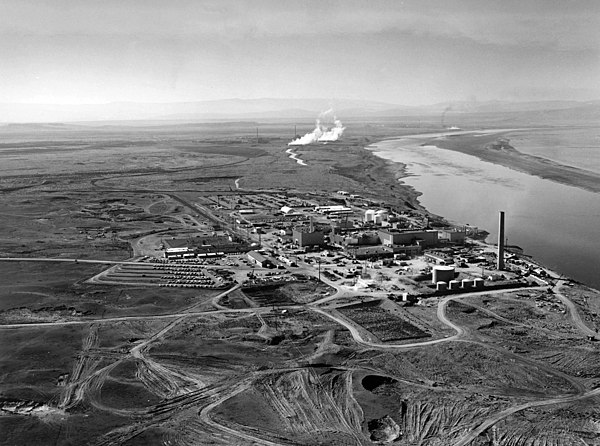 U.S. Government Accountability Office - 2022: 3

"One of the largest and most expensive environmental cleanup projects in the world" 

"estimated that completing cleanup of the entire site (will) cost between $300 billion and $640 billion 4 and take decades"
1) https://en.wikipedia.org/wiki/Hanford_Site
2) https://www.hanford.gov/page.cfm/AboutHanfordCleanup
3) https://www.gao.gov/assets/730/722024.pdf
4) Equaling 10-20 times the entire WWII cost of the Manhattan Project 5
They had PLANNED to use that plutonium in the same Little Boy design
But they discovered that the plutonium fission reaction started up so much faster that 

	Pu would have begun blowing apart well BEFORE the canon

		could fully merge the Pu tube and Pu cylinder, thereby producing a FIZZLE

So they were compelled to develop the much more complex "Fat Man" design:

	A spherical shell of explosives surrounding a spherical shell of Pu designed to 

		compress the Pu shell into a prompt supercritical sphere in < 1 micro-Sec 1

 THIS is what they tested at Alamogordo NM . . .  and then dropped on Nagasaki
"Shaped" conventional explosive shell


Smaller embedded Plutonium shell


Final prompt supercritical sphere (---)
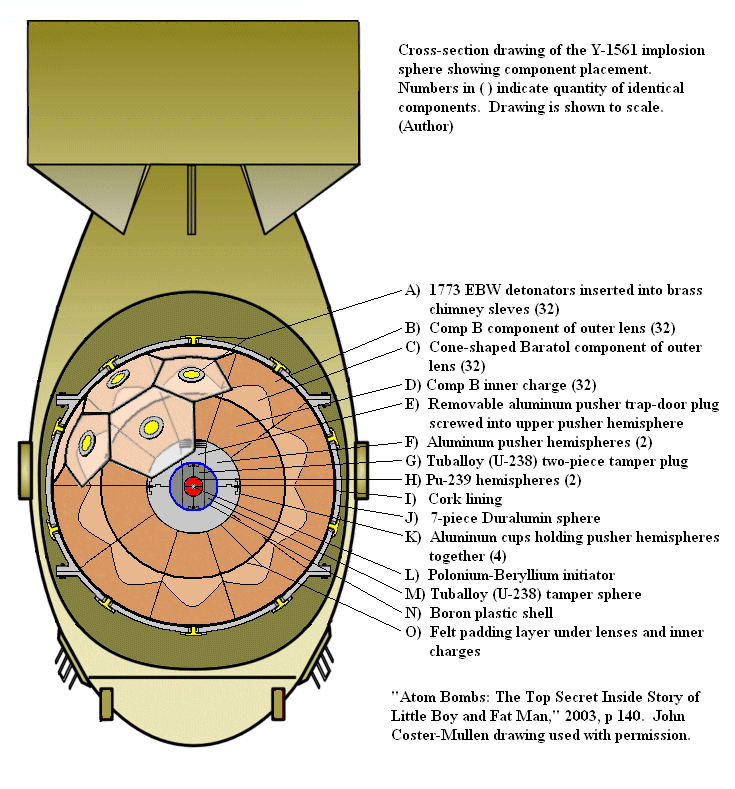 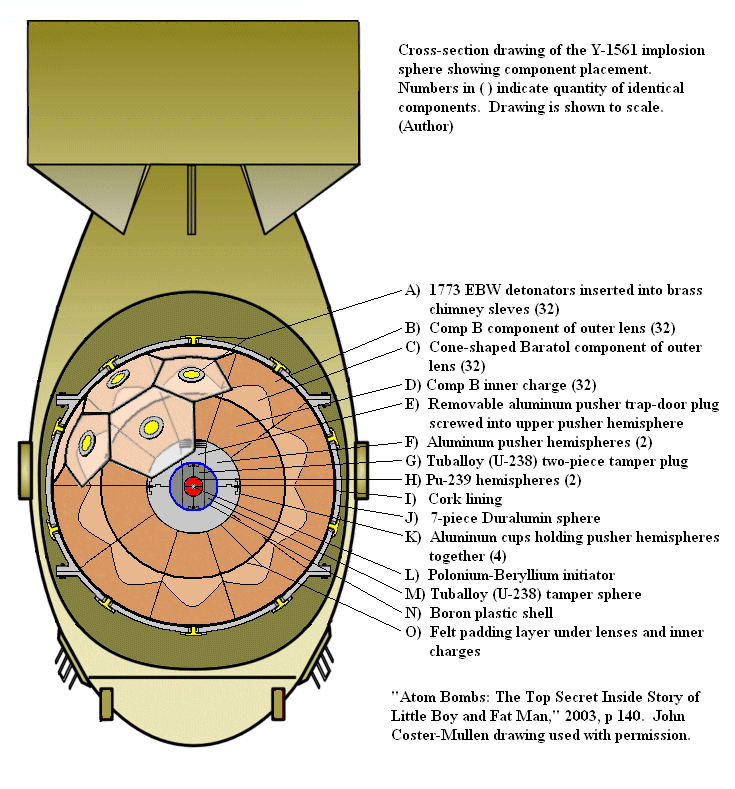 ← http://en.wikipedia.org/wiki/Fat_Man
1) Virtually all sources note that higher speed is needed for Pu vs. U, but I found no source actually giving comparative times
Bomb vs. Reactor comparison up to this point:
Uranium Bombs: 

Are fueled by 80-100% 235U + 20-0% 238U 

Before triggering, that fuel is separated and/or distributed such that it remains sub-critical 

Triggered chemical explosives then compress that fuel into a prompt super-critical condition

	Rapidly growing fission reactions then produce heat working to counter that compression

But if the compression is forceful enough and fast enough (completed in ~ 1 microsecond)

	virtually all of the fuel fissions before super-criticality is lost due to re-expansion
Reactors:  

Are fueled by 0.7-5% 235U + 99.3-85% 238U

The Uranium fuel mass alone (even if lumped together via accidental meltdown) is sub-critical 

But inside an operating reactor, a sustained critical reaction is induced by the addition of:

	Neutron Moderation generally (in the West) via cooling / heat-transferring water

	Balanced by Neutron Poisoning from within movable control rods

Understanding a reactor's induced sub-critical → critical transition calls for a deeper look into:
The Science & Technology of Nuclear (Fission) 1 Reactors:
1) The "Fission" clarifier is actually unnecessary because, after almost three-quarters of a century of 
intense and lavishly funded research, not a single practical Nuclear "Fusion" Reactor has yet been built 2
2) For further discussion of Fusion Reactors see my note set: Exotic Power Technologies (pptx / pdf / key)
Think of it this way: A Reactor = Sub-Critical Mass + an Accelerator + a Brake
The Accelerator is the neutron moderator (light / common water in most reactors)

The Brake is neutron poison (absorbers) contained within movable "control rods"

The GOAL is to balance those competing effects to such that:

	Exactly one neutron ejected by first 235U is then absorbed by a second 235U

		Which then decays (and so on an so on) => Constant energy release

That balancing act is aided by an important characteristic of neutron emission:

Very few neutrons (~0.65%) are "prompt" = Released extremely quickly 

Most neutrons instead take milliseconds to several seconds to emerge

Which means that the reaction can only build over seconds to minutes

Giving "control rods" much more time to move (and thereby control)

(Plus in many reactors, an additional intrinsic control mechanism - to be discussed shortly)
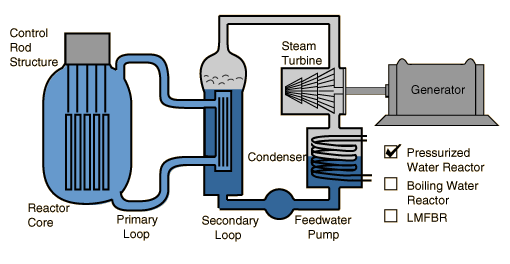 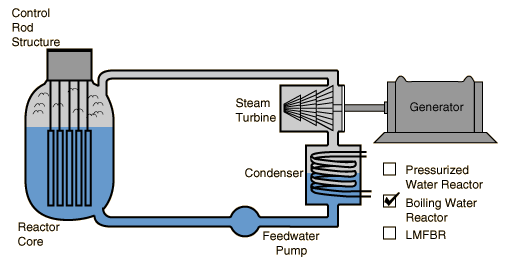 Light Water (normal water) Reactors come in two types:
Boiling Water Reactors (BWRs):	         Pressurized Water Reactors (PWRs):
Both use uranium enriched to 4-5% 235U

Both use normal water to moderate some of the neutrons released by 235U fission

Both use neutrons (moderated & unmoderated) to stimulate further 235U + 238U fission

Both use fission heat to produce steam to spin turbines driving electrical generators

But they use different schemes to transfer that water-borne heat to produce that steam

	Leading to their use of different control mechanisms & safety containment structures
Figures: http://hyperphysics.phy-astr.gsu.edu/hbase/nucene/reactor.html
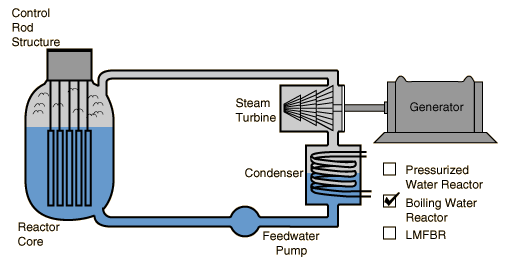 Details of Boiling Water Reactors (BWRs):
Control Rod
Control Rod
Which exploit both a mechanical AND a subtle intrinsic control mechanism:
Reactor 
Core
Fuel Rod
Fuel Rod
Fuel Rod
Fixed-in-place Fuel Rods are immersed in the partially water-filled reactor core

	These are extremely heat-resistant zirconium tubes (1-2 cm dia. / 3-4 m long) 

		containing tall stacks of cylindrical 4-5% 235U + 238U fuel pellets 

Interleaved with similar but movable Control Rods filled with neutron poisons 

	Which can be lowered to increasingly obstruct neutron paths between Fuel Rods,

		absorbing more neutrons and thereby "braking" the fission reactions

While surrounding water provides moderation "accelerating" the fission reactions

	As fission heat drives that boiling water's expansion into turbine-spinning steam
After driving the turbine, the steam is cooled, condensed & returned to the reactor
But what if water is somehow lost (and not replaced by automatic systems)?

This is where a subtle intrinsic BWR control mechanism can come into play

Use of enriched 4-5% 235U adds more neutrons, countering water's mild poisoning of them
	Water's strong effect is then moderating hot neutrons so that they split more 235U atoms

To start the reactor, its neutron-poisoning Control Rods are gradually withdrawn, 
	a fission chain reaction begins and the reactor core & surrounding water begin to heat,
		until the water is hot enough that steam begins to bubble up out of it which is
			then piped to the turbine-generator beginning production of electrical power

For MORE power, Control Rods are withdrawn further, the rate of Uranium fission increases,
	the water boils more vigorously, the additional steam spins the turbine-generator faster

However: Because steam bubbles contain ~ 2000X less water/volume than liquid water,
	there are fewer water molecules between the Fuel Rods, cutting neutron moderation
		making it harder and harder to increase heat-producing fission within the reactor

Which SHOULD make an out-of-control BWR core meltdown much less likely
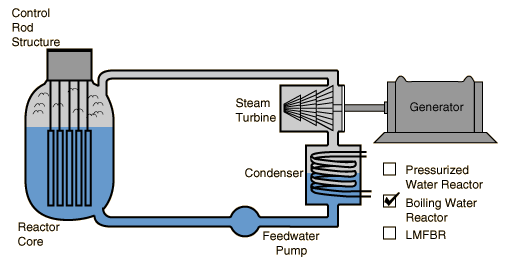 But there is an offsetting potential problem with Boiling Water Reactors:
The turbine-generators are located OUTSIDE the reactor safety containment structure

	because they are complex machines requiring ongoing attention & maintenance
	
		Meaning water from the very core of the nuclear reactor

must continuously cycle in & out of the safety containment structure

Fortunately, pure water (1H2 16O) cannot become strongly / persistently radioactive: 

	Neutron-induced 2H (D) is stable while 3H is only very weakly radioactive

	Neutron-induced heavier oxygen isotopes (e.g. 17O & 18O) are stable
An Introduction to Sustainable Energy Systems: WeCanFigureThisOut.org/ENERGY/Energy_home.htm
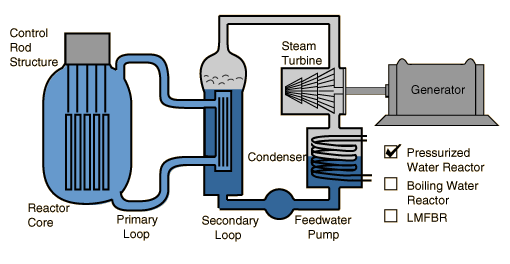 The alternative of Pressurized Water Reactors (PWRs):
Partially inspired by concerns about BWR reactor core water exiting its containment:

	Because if that water picked up impurities, THEY could become strongly radioactive

		Or if the reactor Fuel Rods leaked, that water would transport massive radioactivity

So instead of the BWR's one water loop, in a PWR there are two water-cooling loops:

	A highly-pressurized & superheated Primary Water Loop enters the reactor's core 

	Outside the core - but still within the containment structure - heat is transferred to

	A Secondary Water Loop which exits the containment to drive the turbine-generator
http://hyperphysics.phy-astr.gsu.edu/hbase/nucene/reactor.html
Subtleties of Pressurized Water Reactors (PWRs):
The Primary Loop's job is maximizing heat delivered to the Secondary Loop

In a PWR, that Primary Loop is therefore highly pressurized which allows its water to:		

	1) Be heated far above it's normal 100°C boiling temperature - carrying more heat

	2) But still remain a dense liquid (rather than a dilute vapor) - carrying more heat

Both of which can enhance the overall "thermal efficiency" of PWRs, possibly yielding

	more generated electrical power per Uranium fuel input & nuclear waste output

But the water in the PWR's Primary Loop is ALSO its NEUTRON MODERATOR

	Under pressurization, THAT liquid water cannot significantly expand or vaporize

		So the degree of neutron moderation (which accelerates 235U fission)

			will not automatically decrease as the reactor core heats up

So Pressurized Water Reactors (PWRs) lack the intrinsic negative feedback mechanism
 
that enhances the stability of competing Boiling Water Reactors (BWRs)
Comparisons focusing on water's temperature, flow, liquid vs. steam state:
Boiling Water Reactor:
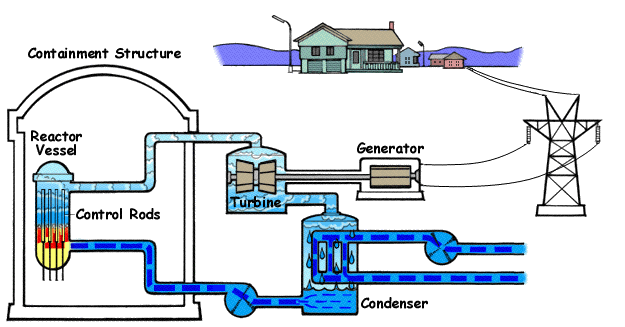 www.nrc.gov/reading-rm/basic-ref/students/animated-bwr.html
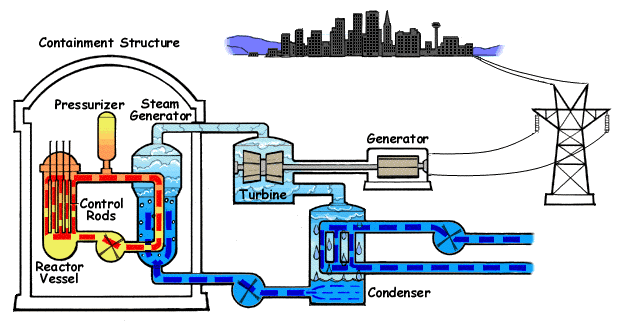 Pressurized Water Reactor:
www.nrc.gov/reading-rm/basic-ref/students/animated-pwr.html
(These animations play within Powerpoint & Keynote)
Comparisons focusing on details - but weak on big picture (such as containment)
Boiling Water Reactor:
www.world-nuclear.org/info/Nuclear-Fuel-Cycle/Power-Reactors/Nuclear-Power-Reactors/
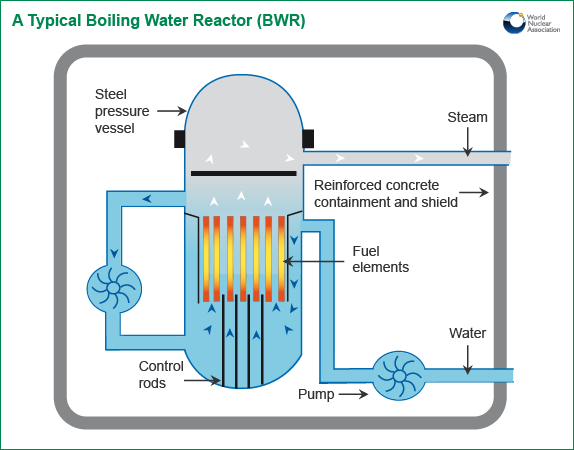 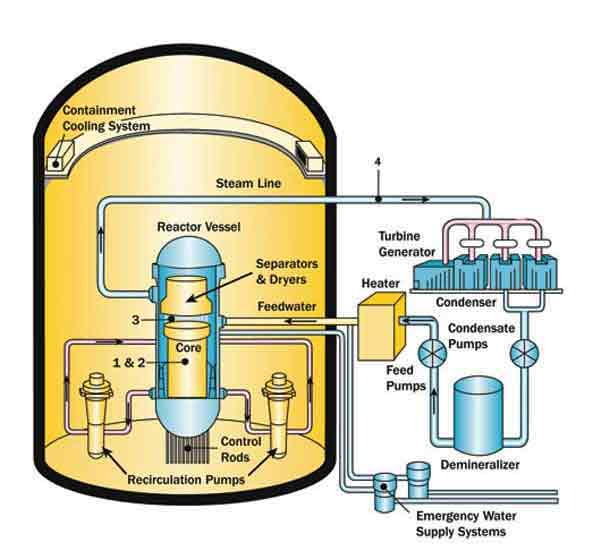 www.nrc.gov/reactors/bwrs.html
Pressurized Water Reactor:
www.world-nuclear.org/info/Nuclear-Fuel-Cycle/Power-Reactors/Nuclear-Power-Reactors/
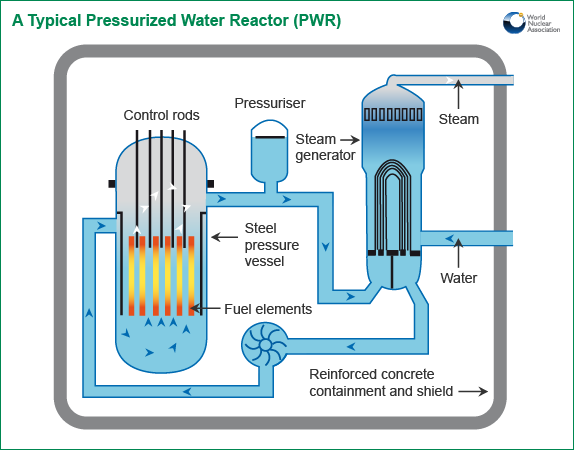 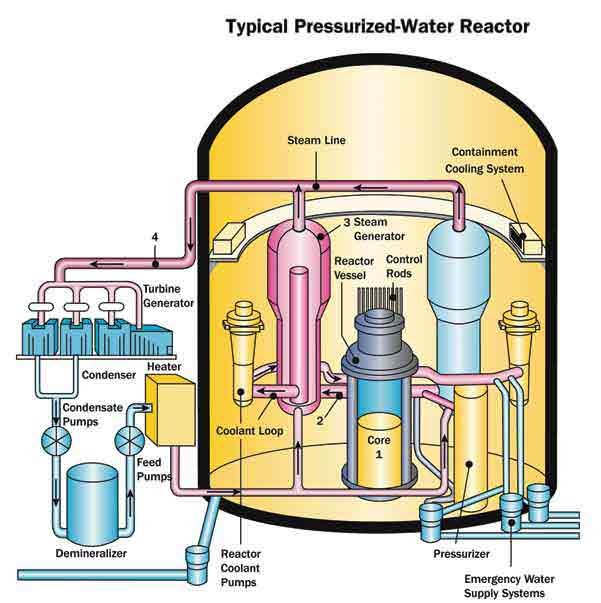 www.nrc.gov/reactors/pwrs.html
Finally, more accurate depictions of containment strategies & structures:
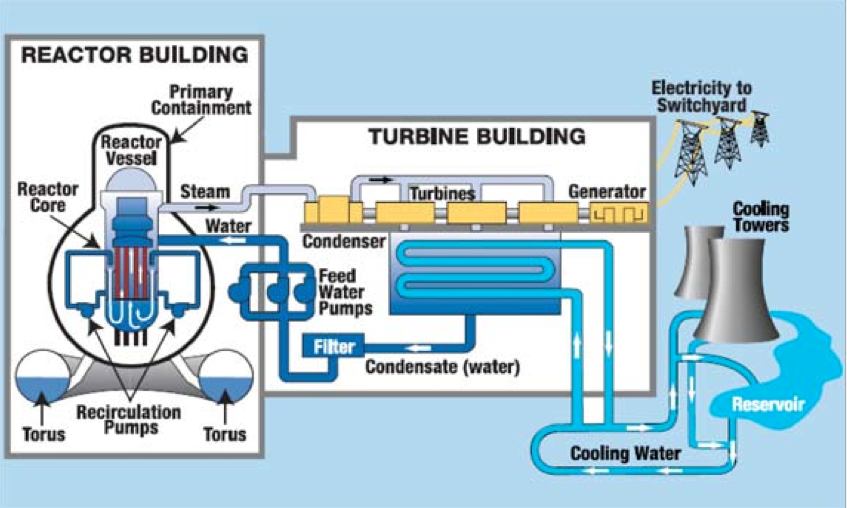 Boiling Water Reactor:

Strong reactor vessel containment

Weak reactor building containment
(often conventional flat walls & roofs)

No turbine building containment
Pressurized Water Reactor:

Weak reactor vessel containment

Strong reactor building containment of 
reactor vessel & steam generator
(steel-reinforced concrete domes) 

No turbine building containment
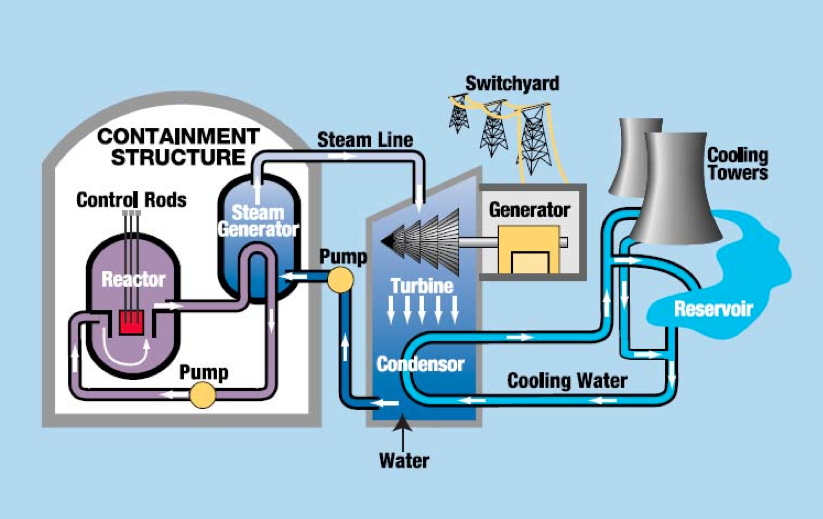 Source: CRS Report to Congress – "Power Plants: Characteristics and Costs" (November 13, 2008) - Order Code RL34746
https://fas.org/sgp/crs/misc/RL34746.pdf
But we also need to consider one other (non-Western) type of reactor:
The RBMK (Reaktor Bolshoy Moshchnosti Kanalnyy) reactor – as used at Chernobyl
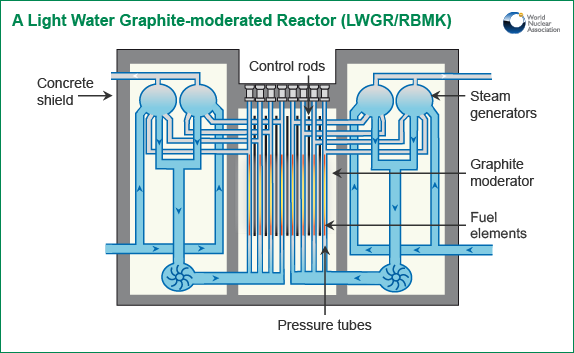 http://www.world-nuclear.org/info/Nuclear-Fuel-Cycle/Power-Reactors/Appendices/RBMK-Reactors/
Graphite blocks with holes/liners
 for fuel rods and control rods
RBMK Reactors
RBMKs use partially pressurized cooling water, that is allowed to boil

	Putting them somewhere between the previous BWR and PWR designs

But they use water ONLY for heat transfer and NOT for neutron moderation

Instead, fuel rods rest in oversized metal-lined holes in blocks of Graphite

	With thin layers of cooling water flowing between rods and liners

	Plus gas flow for heat transfer between liner and block / block to block

The graphite (alone) produces near complete neutron moderation
Fuel rods containing uranium
Control rods containing neutron poison
Unique design goals & characteristics of RMBK reactors:
Design goals were to:

	- Use much cheaper un-enriched natural uranium: 0.7% 235U + 99.3% 238U

	- Produce BOTH electrical power PLUS plutonium for weapons

	- Build unusually large high power reactors, at unusually low costs

Which was accomplished via:

	- Complex heat transfer scheme combining thin layers of water + inert gas flows

	- Constant, heavy, neutron moderation provided by (flammable) graphite blocks

		With neutrons already moderated, water's moderation becomes unimportant!

- WITHOUT heavily reinforced reactor containment vessel / containment building 

	As used in western reactors including both BWR and PWR designs above
The Three Major Nuclear Reactor Accidents:
The Three Mile Island Accident 

Eastern Pennsylvania - 28 March 1979

Babcock & Wilcox Pressurized Water Reactor #2 (one of two on site)
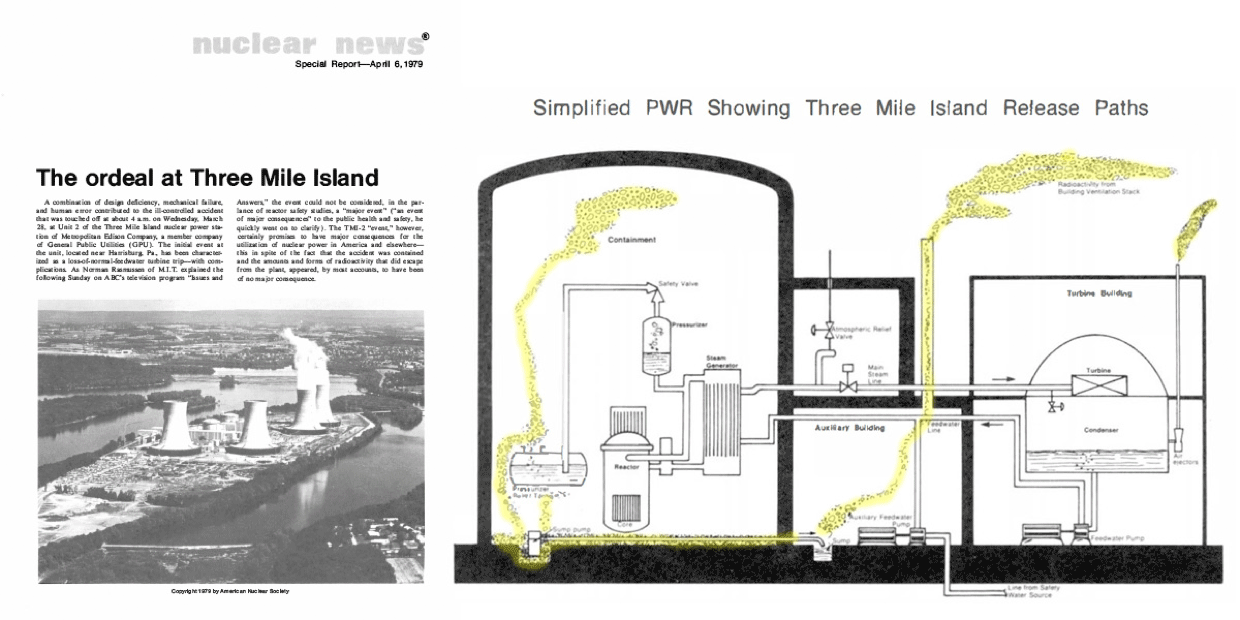 Yellow highlighting of Radiation Release Paths added
Figure from the "Nuclear Newswire" - American Nuclear Society Reports, 1979 & 2022:

1) https://www.ans.org/file/6411/TMI%20Report%20Featured%20Image.jpg

2) https://www.ans.org/news/article-3916/the-three-mile-island-special-report/
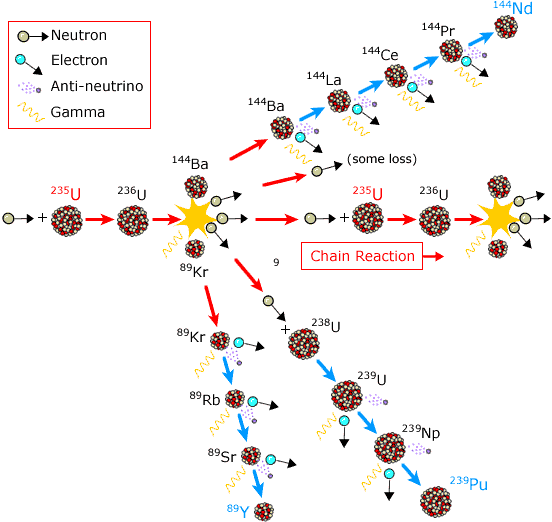 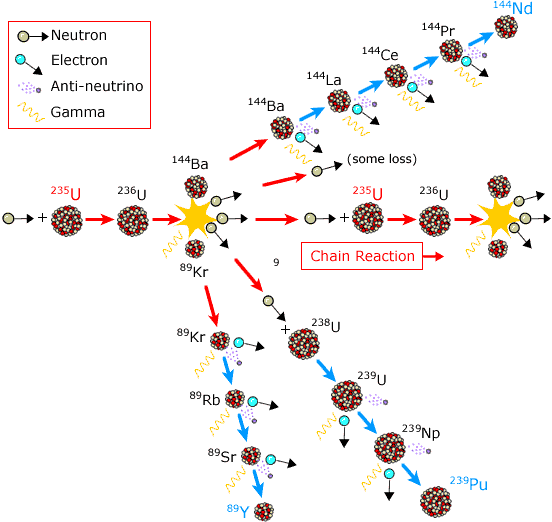 Drawing from Presidential, Nuclear Regulatory Commission & Press Reports: 1-3
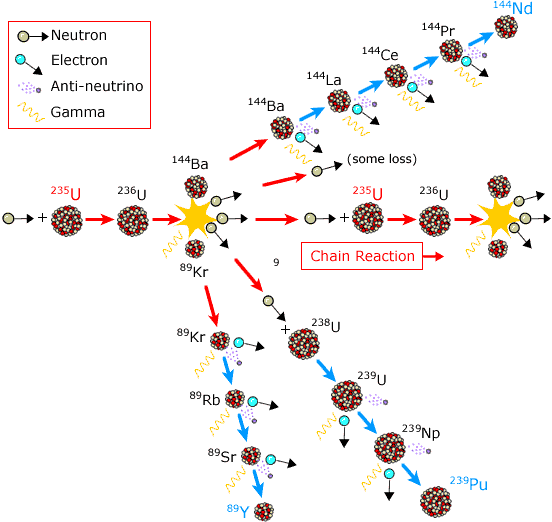 Initial fault was in the secondary water cooling loop (outside the containment):

	A filter clogged, operators tried to clean it by injecting compressed air

	The resulting over-pressurized water leaked into a pneumatic control line

	Hours later the compromised pneumatic line caused secondary loop pumps to trip off 

	→ Secondary loop could no longer remove heat from the reactor core's primary loop

Primary cooling loop then overheated, initiating automatic "SCRAM" shutdown

	Ramming control rods fully downward to quench 235U fission in the reactor's core

	But there was already a HUGE amount of latent heat within the reactor core

	Plus heat still being generated by the continued breakdown of 235U fission products:
1) https://www.osti.gov/biblio/6986994

2) https://www.nrc.gov/reading-rm/doc-collections/fact-sheets/3mile-isle.html#tmiview

3) https://www.graphicnews.com/en/pages/38900/us-40th-anniversary-of-the-three-mile-island-accident
With the SCRAM, three emergency pumps automatically turned on to cool the core

	But two were blocked by manual shutoff valves left closed after earlier maintenance

		Thereby dramatically diminishing the emergency cooling system's effectiveness

The Primary loop heated to point its pressure relief valve (PORV) was energized to open

	When excess pressure was vented, that valve should have then closed

		Stopping further loss of water from that primary cooling loop

	But the pressure relief valve instead stuck open continuing its release of cooling water

		As PORV's had stuck open nine previous times on Babcock + Wilcox reactors 1

But dark control room light indicated that power to open the valve had been removed

	And there was no light indicating whether or not valve HAD actually closed

	Operators misinterpreted dark "open" light as indicating PORV valve closure:

		Undetected stuck-open valve continued water release from primary cooling loop

Which operators did not notice because the reactor had been designed & built with

	no direct way of measuring the cooling water level around the reactor core (!) 1
1) Report of the President's Commission on the Accident at Three Mile Island - page 11:  https://www.osti.gov/biblio/6986994
Pressure Relief Valve (PORV):
Stuck open / venting steam
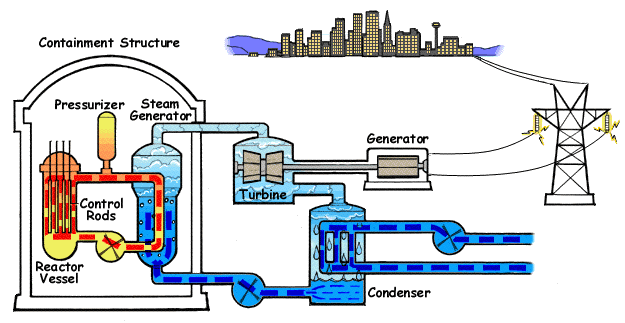 But instruments DID suggest water was in the Pressurizer ABOVE the reactor

	So operators assumed that the reactor below it must still be fully immersed in water

Then, because of pump vibrations, and fearing pressurizer would overfill (and fail):

	Operators shut down automatic pumps trying to add water to the primary loop

		In fact, the water level had already fallen below the top of the reactor's core,

			falling ever lower as steam continued to exit via the stuck-open valve

 			The water pumps had vibrated because they'd been trying to pump steam!
Primary Cooling Loop: 
Steam replacing water
Water-Adding Pumps: 
Blocked or disabled by operators
Water Circulation Pumps: 
Vibrating / pumping steam
Secondary Cooling Loop: 
Shut down by filter-cleaning
Confusion reigned for four hours during which:
About half of the reactor's core melted down releasing uranium inside the containment

	As in "The China Syndrome" movie which coincidentally debuted the very same week
The superheated Zr metal of the fuel rod tubes began catalyzing steam's decomposition:

2 H2O + hot Zr → 2 H2 + O2  

Filling the containment building with H2 and O2

	which eventually found an ignition source and explosively recombined 1

		(luckily) blowing only relatively small holes in the containment's walls, 

			venting proportionally small amounts of radioactivity to the surroundings
The same mechanism that would produce Fukushima's explosions 32 years later
Which continued until a fresh clearer-headed new shift of operators figured out that: 

	rather than needing LESS water, the reactor's core desperately needed MORE water, 

		thereby finally beginning to bring the TMI reactor accident under control
1) Report of the President's Commission on the Accident at Three Mile Island - pages 87, 99 & 107:  https://www.osti.gov/biblio/6986994
Partial list of faults and errors:
Equipment failures:

Stuck open primary loop pressure relief valve

Indicator giving only intended state of that valve and not its true state

Lack of dedicated indicator giving water level in core

Control system producing over 100 simultaneous alarms in first minutes of failure

Management / operator / training errors:

Initial procedure for cleaning out secondary cooling loop's clogged filter 

Emergency cooling system manual valves left closed after earlier maintenance

Misinterpretation of badly designed pressure relief valve indicator

Operator mistrust of automatic safety systems (for cause?), leading to:

	Operator misuse & override of water cooling systems, replicating errors that

		18 months earlier almost brought down another Babcock & Wilcox reactor:
			
			A previous near disaster about which TMI operators were never informed 1-3
1) Report of the President's Commission on the Accident at Three Mile Island - page 10:  https://www.osti.gov/biblio/6986994

1) https://en.wikipedia.org/wiki/Three_Mile_Island_accidentor.htm     2) https://en.wikipedia.org/wiki/Davis-Besse_Nuclear_Power_Station
Quoting directly from the 
Report of the President's Commission on the Accident at Three Mile Island: 1
Excerpt from "Handling of the Emergency" (page 17):

"The response to the emergency was dominated by an atmosphere of almost total confusion. There was lack of communication at all levels.  Many key recommendations were made by individuals who were not in possession of accurate information, and those who managed the accident were slow to realize the significance and implications of the events that had taken place."

Excerpt from "Warning" (page 24):

"We have stated that fundamental changes must occur in organizations, procedures, and, above all, in the attitudes of people. No amount of technical "fixes" will cure this underlying problem. There have been many previous recommendations for greater safety for nuclear power plants, which have had limited impact. What we consider crucial is whether the proposed improvements are carried out by the same organizations (unchanged), with the same kinds of practices and the same attitudes that were prevalent prior to the accident.  As long as proposed improvements are carried out in a "business as usual" atmosphere, the fundamental changes necessitated by the accident at Three Mile Island cannot be realized."  

In light of the above, I must note that in researching modern TMI "information webpages"  
posted by BOTH industry associations AND federal agencies 
many (if not most) still fail to mention central critical errors, 
some omitting even the egregious failure to reopen emergency valves after earlier maintenance. 

Suggesting, sadly, that the Commission's final warning has fallen on largely deaf ears
1) Report of the President's Commission on the Accident at Three Mile Island:  https://www.osti.gov/biblio/6986994
The Chernobyl Accident

Ukraine (then Soviet Union) - 26 April 1986

RBMK Reactor #4 (one of four on site)
Before:
After: 
As now entombed inside a massive "sarcophagus"
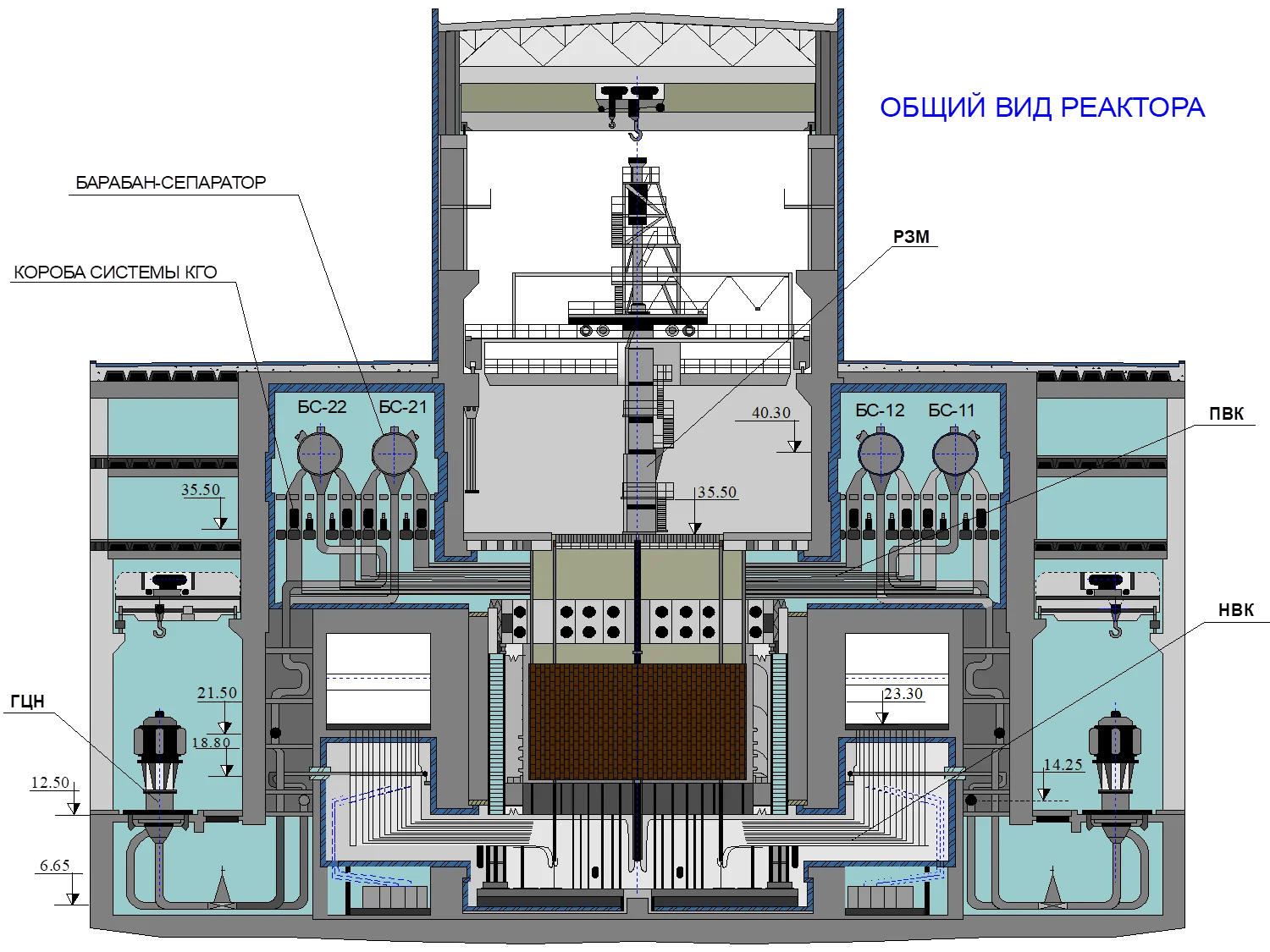 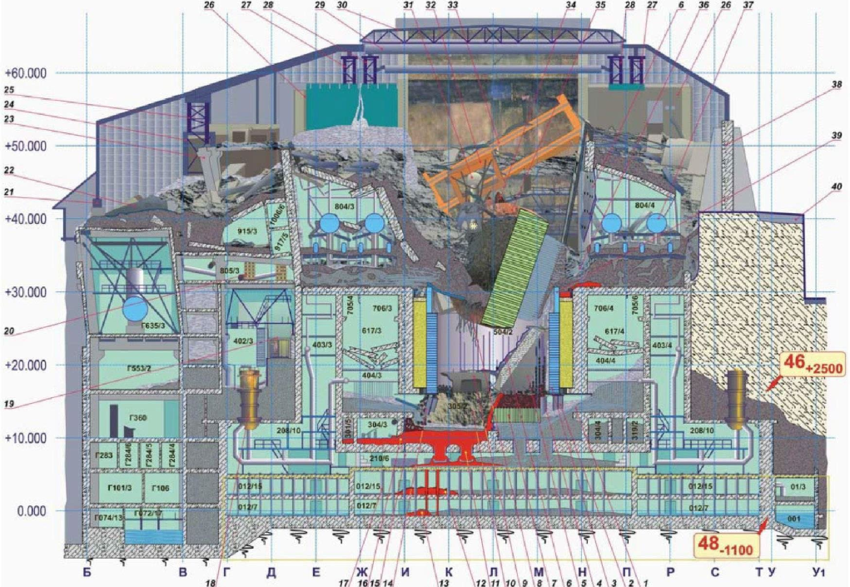 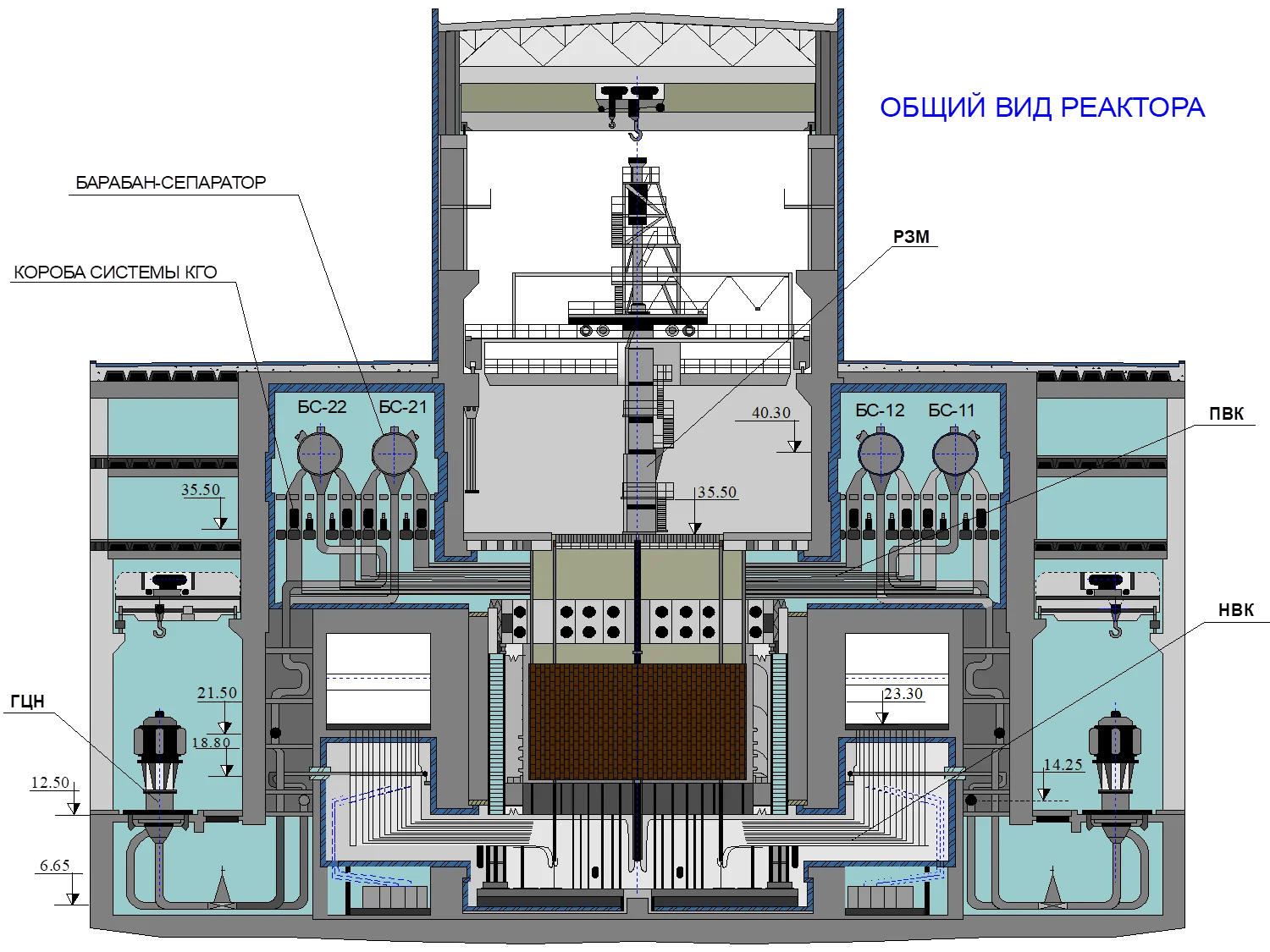 https://www.researchgate.net/publication/353120989_Preliminary_results_on_dry_Cutting_FOR_Segmentation_of_non-homogeneous_FCM_at_ChNPP_Unit_4_with_advanced_laser-technologies
https://hotcore.info/babki/chernobyl-nuclear-reactor.htm
Unlike almost all Western Nuclear Power Plants . . .
Chernobyl's RBMK reactors use masses of Graphite as a Neutron Moderator

	This solid does not expand and then boil away as temperature increases

 	Thus, as reactor power increases, its neutron moderation does not diminish

		vs. moderating water whose loss would have dampened fission

Graphite cores produce strong, continuous, neutron moderation:

	Initially hot neutrons with extremely high kinetic energy

		undergo many, many collisions with cooler graphite (carbon) atoms

			leading to neutron kinetic energy approaching that of the ambient atoms
	
So from then on, these cooled neutrons are almost as likely

to gain energy from atomic collisions as lose energy from atomic collisions
An Introduction to Sustainable Energy Systems: WeCanFigureThisOut.org/ENERGY/Energy_home.htm
Leading to Chernobyl's 1st positive feedback loop:
Water no longer moderated these already slowed down neutrons

However, water did still absorb neutrons, slowing nuclear fission reactions

But then, when the reactor began to overheat and its water started to boil:

	There was less water per volume →  

		There was less neutron absorption per volume → 

			Leaving more neutrons to accelerate nuclear fission

This acceleration of fission, upon creation of steam bubbles, is called a:

Positive void coefficient 1-3

“Positive” in the sense that it provides positive feedback, stoking the fission reaction

So when Chernobyl started to overheat, this further accelerated the heating
1) https://en.wikipedia.org/wiki/Void_coefficient   2) https://en.wikipedia.org/wiki/RBMK    3) https://en.wikipedia.org/wiki/Chernobyl
Neutron absorber
Chernobyl’s 2nd positive feedback loop: Its strange control rods
Displacer
Water
Reactor core
A control rod's job is to slow nuclear fission when it's pushed into the reactor core

But before a control rod enters the reactor core, its hole is filled with water

Which (per discussion above) already absorbs some neutrons

Designers wanted strongest possible drop in neutrons when the absorber entered

So they decided to kill off the initial absorption of the neutrons in water,

by first pushing out water, via a unique Displacer extension of the control rod

But that meant as a control rod entered reactor, neutron population changed as:
Medium (due to water) → High (no loss in displacer) → Low (due to absorber)
In the middle (with only displacer inserted) nuclear fission instead accelerated

Accelerating even more because displacer was made of neutron moderating graphite
Chernobyl’s 3rd and 4th positive feedback loops: Involving Neutron "poisons"
I described earlier how things like Xenon, Boron & Iodine act as neutron poisons

Absorbing but not re-emitting any neutrons (taking them out of play)

But fission chain reactions themselves produce poisons within the fuel mass

Meaning Control Rods must be gradually withdrawn to maintain reactor power

But more subtly (and potentially deadly):

At HIGH reactor power strong neutron flux can make Control Rod poisons radioactive

	Causing them to fission away into new non-poison elements

		Diminishing the effectiveness of the Control Rods

			→ Positive feedback loop driving the reactor power output even higher

At LOW reactor power neutron poisons tend to build back up (per first point above)

	Which drives nuclear fission rate down even further

		→ Positive feedback loop driving the reactor power output even lower
Before the accident, the Chernobyl Reactor had been running at low power
Meaning the fourth positive feedback loop had been in effect for a long period 

	leading to a higher than normal net amount of neutron poison within the reactor 

As the operators now wanted to bring the reactor back to full power

	they knew they would have to withdrawal control rods farther than normal

		or withdraw more fuel rods than they would normally withdraw

But as the reactor heated up, accumulated poisons would begin to burn off (fission away)

	meaning operators would have to drive control rods back to their normal operating depth

		or increase the number of fully inserted control rods back to the normal number

This normal, carefully balancing Chernobyl reactor start-up procedure was spelled out 

As similar careful start-up procedures are spelled out for reactors around the world 

because they ALL suffer from this same poison build-up / burn-off phenomenon

But late at night, doing a much delayed test, in the absence of senior reactor staff, 
these particular Chernobyl operators were in a hurry
and they withdrew many more than the recommended number of control rods
Four positive feedback loops → Instability → Sudden intense spike in fission
And, due to their abnormal procedures, they’d left themselves no margin for error

Likely leading to ("likely" because witnesses were dead and the damage overwhelming): 

	- A Massive Steam explosion blowing the lid right off the top of the reactor

	- Which immediately exposed the super-hot reactor core to air (and its O2)

		because RBMK's were built without western-style containment buildings

	- Allowing air (w/ its oxygen) to reach the super hot graphite moderator blocks

	- Causing those graphite blocks to near instantaneously burst into flame 

	- Producing the strong smoke plumes and thermal updrafts which, in short order,  

		distributed radioactive debris & dust all across eastern Europe

Extraordinarily bad reactor design OR extraordinary human error?

I'd argue "both" - which I invite you to personally research 1-3 

But given RMBK's limited Western use, I'm instead going to move onward to . . .
1) https://en.wikipedia.org/wiki/RBMK         2) https://en.wikipedia.org/wiki/Chernobyl

3) Or my highly recommended long read: Adam Higginbotham's book Midnight in Chernobyl (ISBN 978-1-5011-3461-6)
The Fukushima Daiichi Accident

Fukushima, Japan - 11 March 2011

General Electric Boiling Water Reactors #1 - #4
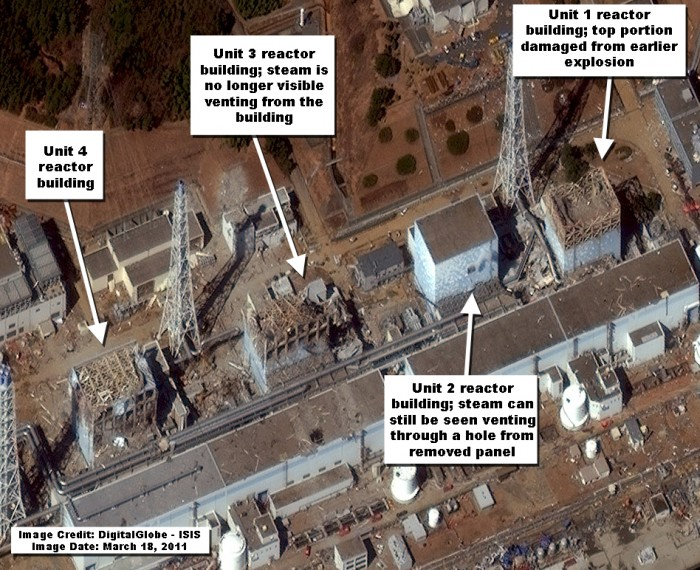 Figure: Institute for Science and International Security report (only one week after accident) 1
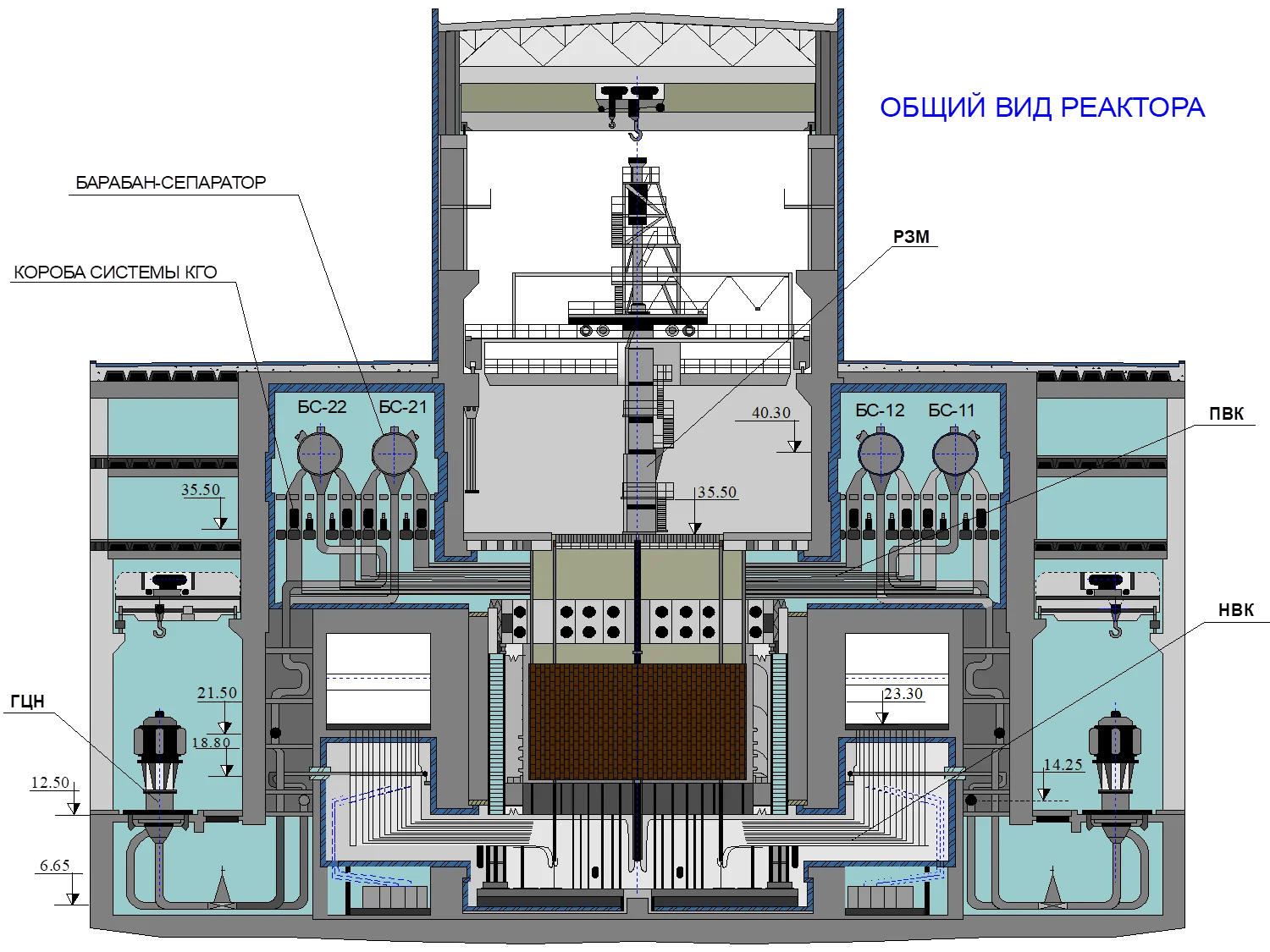 1) https://isis-online.org/isis-reports/detail/new-march-18-satellite-image-of-fukushima-daiichi-nuclear-site-in-japan/37
Tōhoku Earthquake and Tsunami 1
14:46 PM:  Richter 9.1 earthquake occurs ~ 70 km east of the Fukushima shore
Local electric power grid crashes due to earthquake damage 

But earthquake sensors automatically initiate shutdown of reactors

	Activating reactor-site diesel backup generators which: 

	Power SCRAM insertion of control rods to quench 235U fission

	Energize emergency water cooling pumps
15:36 PM: Tsunami waves flood reactor sites 

	Shutting down diesel backup generators

	Halting emergency shutdown procedures

	Eliminating power to control room instruments

	Leaving plant operators literally in the dark
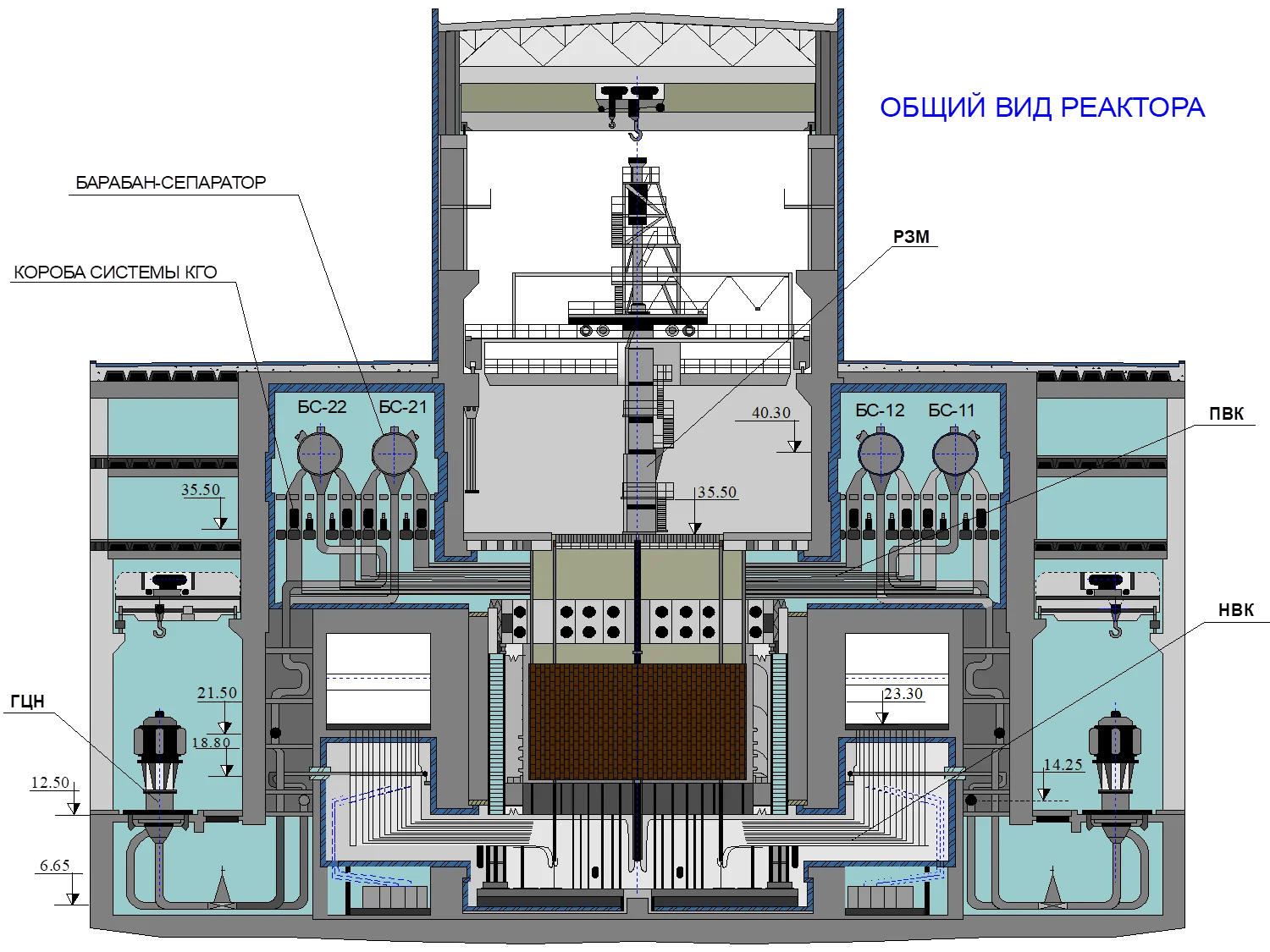 1) https://en.wikipedia.org/wiki/2011_Tōhoku_earthquake_and_tsunami

Video: Excerpt from PBS Nova's "Nuclear Meltdown Disaster" (2015)
(This video plays within Powerpoint & Keynote)
Fukushima's TWO Reactor Complexes:
Fukushima Daiichi (Fukushima #1): 
	Six 1967 vintage General Electric BWR's, ~ 225 km northeast of Tokyo 1	
		Three operating when 11 March 2011 tsunami struck, precipitating their destruction
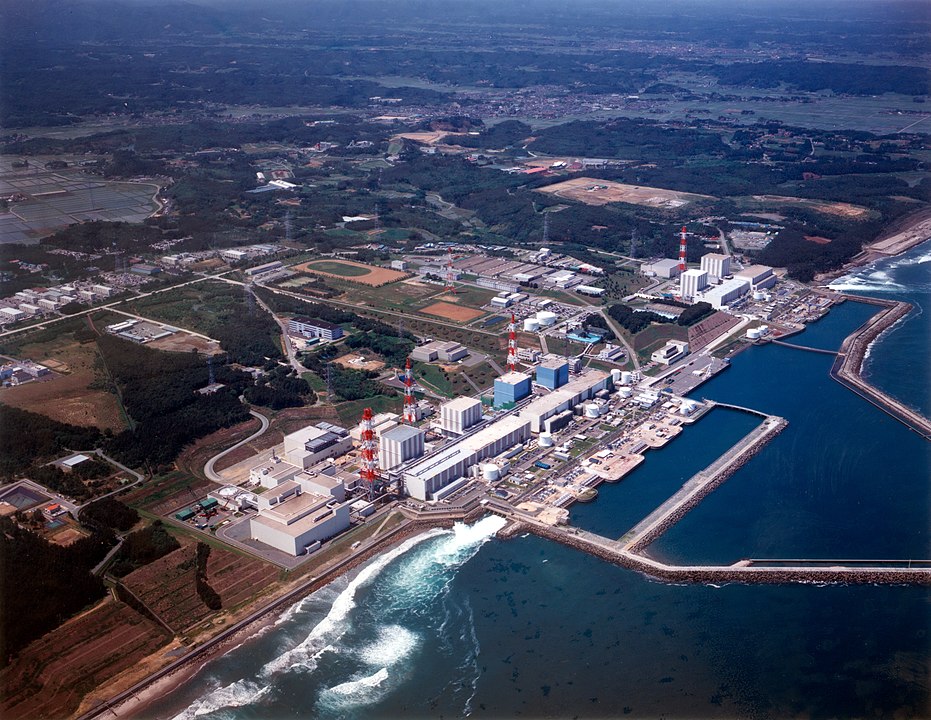 Fukushima Daini (Fukushima #2) located 12 km to the south:
	Four 1982 vintage reactors of same basic design, all four in operation that day 2
		But here, heroic and often inspired operator action prevented reactor destruction 3
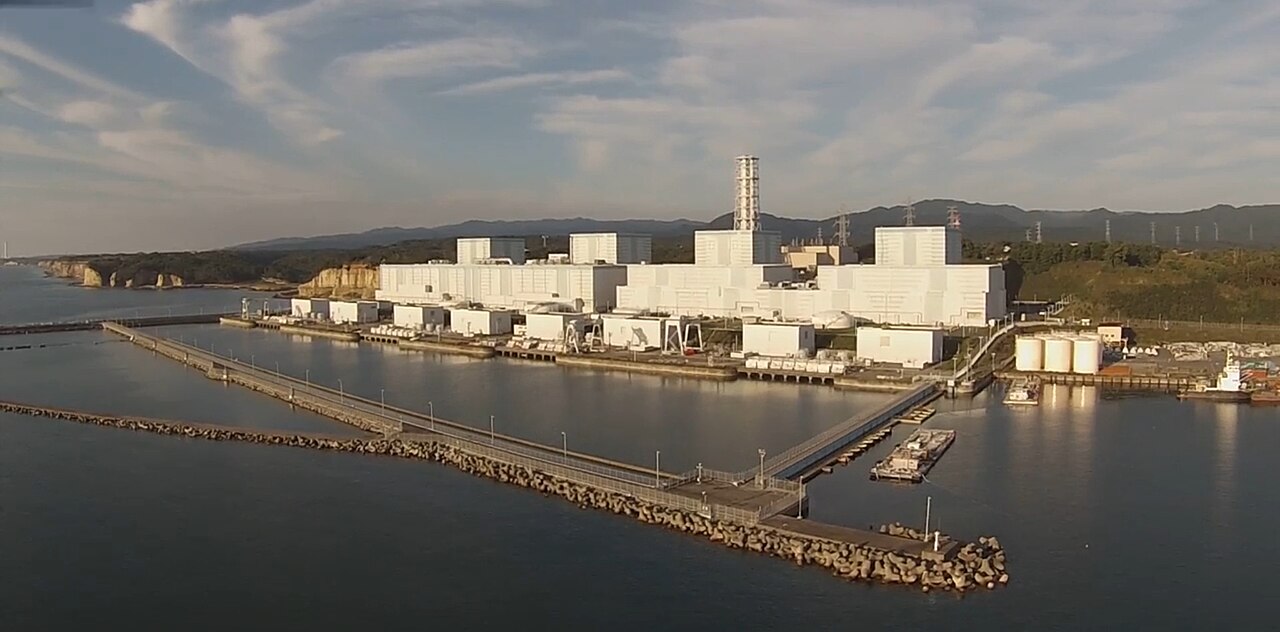 1) https://en.wikipedia.org/wiki/Fukushima_Daiichi_Nuclear_Power_Plant    
2) https://en.wikipedia.org/wiki/Fukushima_Daini_Nuclear_Power_Plant     3) Upon which I will elaborate below
I found reams of information about the Fukushima accident
With much more detail & consensus than I found for the TMI & Chernobyl accidents

But in the end, it wasn't all necessary, because this accident was easy to figure out:

	It wasn't due to unpredictable equipment breakdowns

		It wasn't due to lack of operator training or operator errors

It was instead due to design shortcomings and compromises

	that were well known and had been recognized for decades, 

		but which were accepted based on the cost reductions they facilitated

			Accepted by reactor's owners: Tokyo Electric Power Company (TEPCO) 

			Accepted by the reactors' designers & builders: GE / Toshiba / Hitachi

			And accepted by the responsible Japanese Government Regulators
An Introduction to Sustainable Energy Systems: WeCanFigureThisOut.org/ENERGY/Energy_home.htm
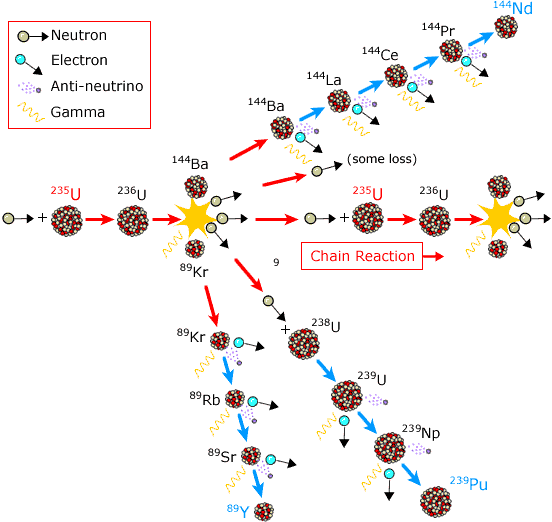 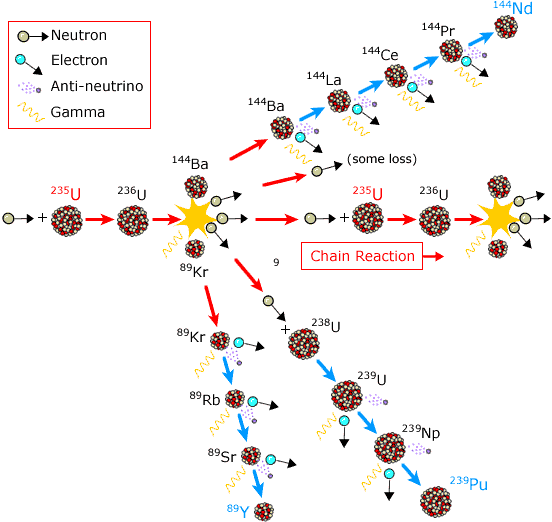 Fukushima design shortcoming #1 (shared by all reactors):
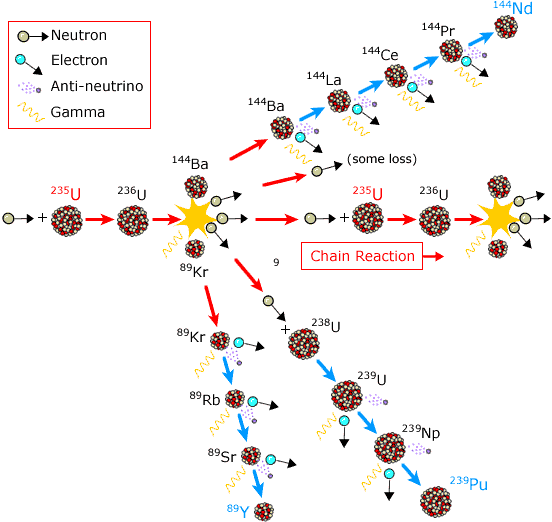 As discussed earlier: Turning off a reactor doesn't really turn it off

A reactor is "turned off" by inserting control rods containing Neutron poisons

	absorbing so many neutrons that fission of 235U (but only 235U) is abruptly curtailed

But a rich population of previously created 235U fission products continue fissioning, 		
	
	releasing large amounts of heat, for additional seconds, minutes or hours,

		adding to the heat that had already built up within the then operating reactor!
The Reactor Core itself may be able to withstand the resulting temperatures

	because it's built with expensive & exotic high temperature materials, possibly including:
	
	Melting Points (ºC):  	Titanium 1670     	Zirconium 1854    	Tantalum 2950    	Tungsten 3400

But the reactor shell and piping can be substantially less temperature resistant:

	Melting Points (ºC):  	Irons 1127-1204       	Carbon Steels 1371-1593 	Stainless Steel 1510
Metal melting point data from:   https://fractory.com/melting-point-of-metals-chart/
The result:  AFTER shutdown reactors MUST be cooled for DAYS
Future reactors might be able to do this using only stored water + gravity

	For instance, GE's ESBWR design and certain Small Modular Reactor (SMR) designs 

But I have yet to learn of a single such passively cooled reactor in actual operation

	Today's reactors are instead actively cooled, meaning that upon shutdown

		electric pumps must circulate cooling water for the required multiple days

Shutting down a Nuclear Power Reactor thus requires days of Electrical Power

Which can't be supplied by the then shutting-down or already shut-down reactor

	And if unavailable from a neighboring still operating reactor 

		it's imperative that electrical power remain available from SOMEWHERE ELSE

So how did the builders / owners / regulators of Fukushima address this challenge?

For backup shutdown electrical power they added to each reactor installation

banks of batteries AND diesel-powered electrical generators
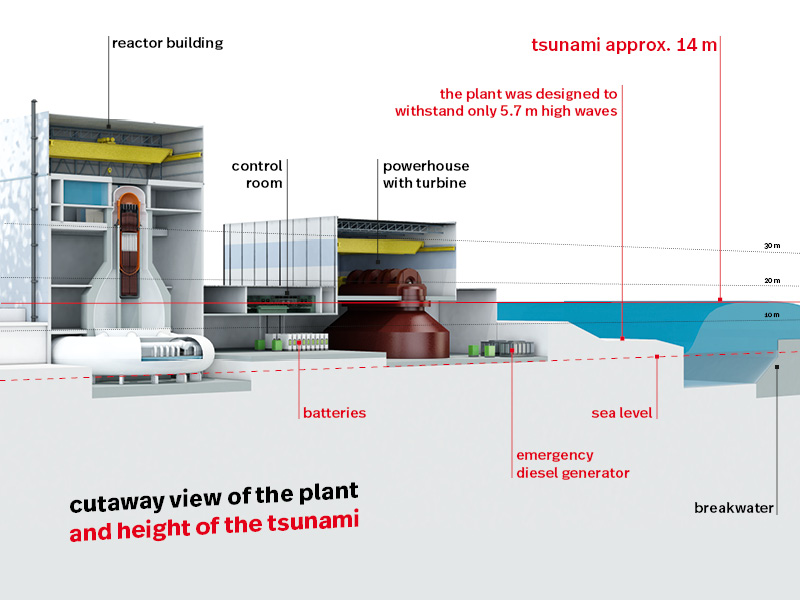 But WHERE were those batteries & diesel electric generators placed?
On the edge of perhaps the world's most seismically active & tsunami prone coast

	Indeed, on one of the coasts where "tsunamis" actually got their name!
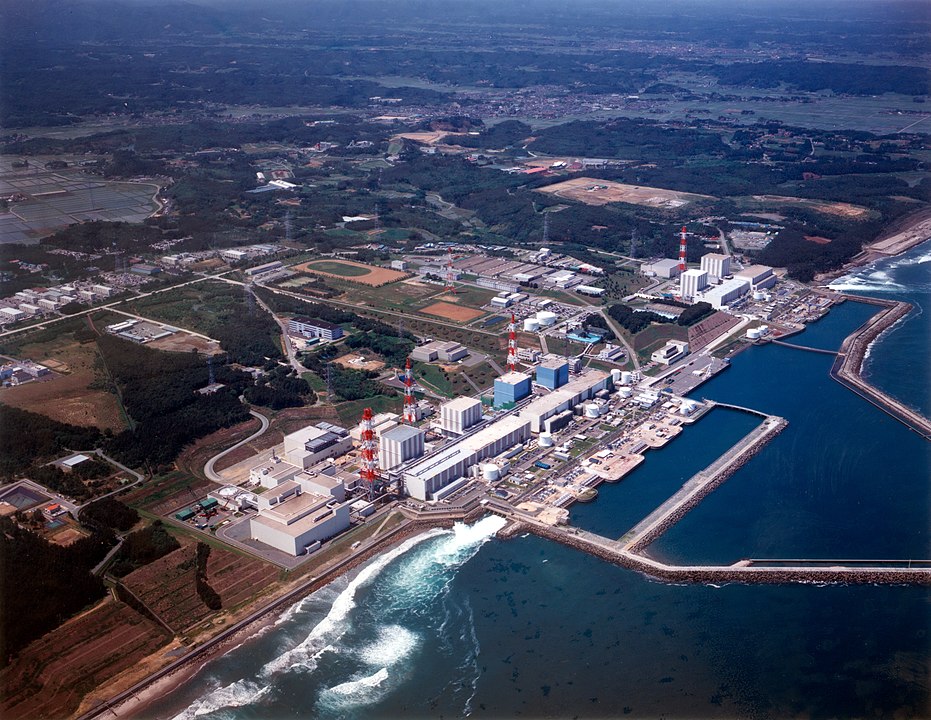 Where these back-up batteries and diesel electric generators were built into

	BASEMENTS . . .  AT NORMAL SEA LEVEL    (right figure, highlighted by red box)

WHY locate plant, pumps & generators AT sea level (vs. up the adjacent hill)?

Likely only to allow use of cheaper pumps/pipes unable to pump water up/down that hill
Left) https://en.wikipedia.org/wiki/Fukushima_Daiichi_Nuclear_Power_Plant
Right) With title text hidden and emphasizing red box added: 
https://www.base.bund.de/EN/ns/accidents/fukushima/fukushima.html
Compounded by Fukushima design shortcoming #2: Inadequate Tsunami protection
From the summary of a later Federation of Electric Power Companies of Japan (FEPC) report: 1
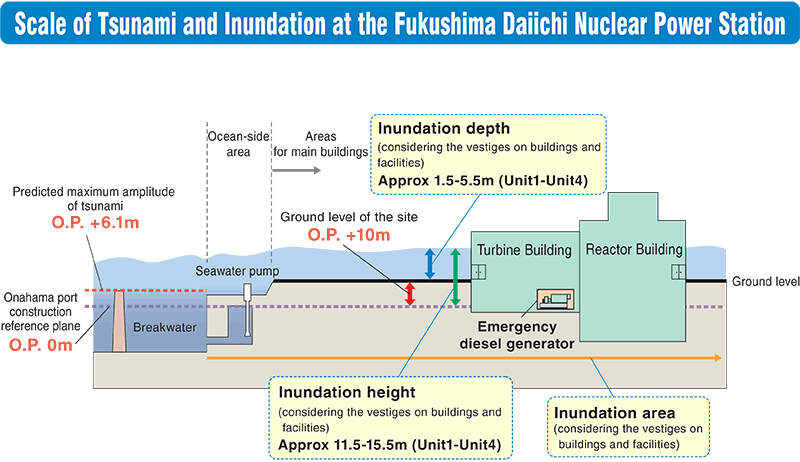 Interpreting figure's O.P. ("Onahama port construction reference plane") as normal sea level:

- An offshore Tsunami Barrier was built reaching 6.1 meters above O.P.

- Behind which the reactor complex's ground level was 10 meters above O.P.

- But, according to this figure, the emergency diesel generators were actually BELOW O.P.
		
	Meaning they could even have been flooded by everyday groundwater seepage

All mooted by the arrival of a Tsunami extending 15.5 METERS ABOVE above O.P.
1) https://www.fepc.or.jp/english/nuclear/power_generation/overview/
But those shortcomings were actually identified well before the "accident" 1-3
First, while the design's goal was to block tsunami's of 10 METERS height

	the actual design incorporated an only 6.5 meter high offshore barrier

		apparently just hoping it would slow 10 meter high water enough that it would 

			not then flood up upon onto the 10 meter high ground around the reactors

But even that optimism-based scenario was undermined by subsequent studies  

	suggesting that the risk of even larger tsunamis was too high

		and that the barrier height should be very significantly increased

TEPCO considered those studies but ultimately decided against higher barriers

	Fearing that admission of their design error at Fukushima might lead to calls for

		similar barriers, or barrier heightening, at other Japanese nuclear plants

			(including at sites where the tsunami threat was less acute)

Instead, SOME of the backup generators were moved up to the top of the hill

	But their power lines and circuit breakers were left down in those basements

		where they were flooded and knocked out of service when the tsunami hit
1) https://www.base.bund.de/EN/ns/accidents/fukushima/fukushima.html
2) https://eta.lbl.gov/sites/default/files/seminars/fukushima1_technical_perspective_lbl_eedt_04052011-1.pdf
3) https://nap.nationalacademies.org/catalog/18294/lessons-learned-from-the-fukushima-nuclear-accident-for-improving-safety-of-us-nuclear-plants
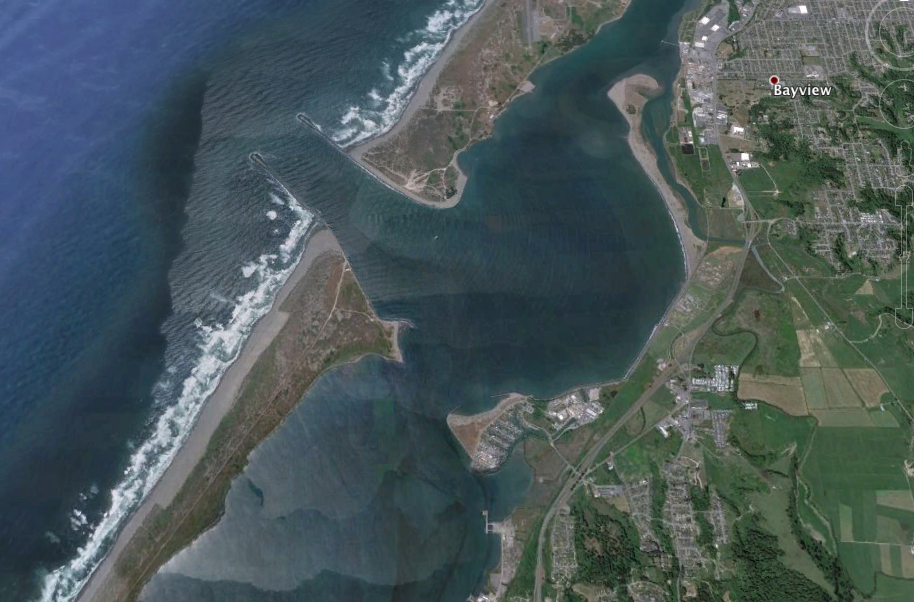 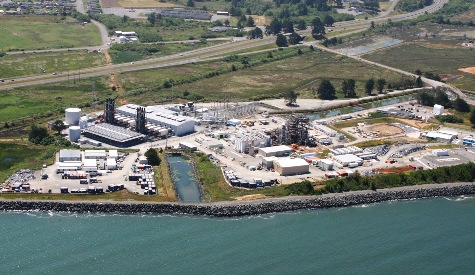 Have we in the U.S. been any smarter, wiser, or less-penny pinching?
Minor natural protection

(Google Earth)
Humboldt Bay Nuclear Power Plant (first of three U.S. west coast Nuclear Plants): 1

1960: Construction begun on the northern California coast, 
	with the plant was sited on the Pacific Ocean waterfront, 
		at essentially sea level, but behind a modest piled stone berm 
	
1964: Record-breaking 1964 Alaskan Earthquake triggers tsunami 
	devastating the nearby Northern California town of Crescent City 2

Subsequent study indicates that city had 
	"experienced tsunami conditions 31 times between the years 1933 and 2008" 2

1963: Construction of the Nuclear Plant completed and plant commissioned

2004: Plant operator PG&E announces that it has lost three nuclear fuel rods

2020: Plant decommissioned, in part due to discovery of new nearby earthquake faults
Stone berm
Reactor
1) https://en.wikipedia.org/wiki/Humboldt_Bay_Nuclear_Power_Plant            2) https://en.wikipedia.org/wiki/Crescent_City,_California
San Onofre Nuclear Power Plant (second of three U.S. west coast Nuclear Plants): 1

1964: Construction begun on the southern California coast, not far north of San Diego
	with plant sandwiched between Interstate Highway 5 and Pacific Ocean waterfront, 
		immediately south of popular state park & beach (where I vacationed as a child)
		
Built at essentially sea level, without natural or added artificial tsunami barriers
	
2012: Both reactors shut down: 
	"after premature wear was found on more than 3,000 tubes in replacement steam 			generators that had been installed in 2010 and 2011"

2013: U.S. Senate Environment and Public Works Committee chairman claims plant:
	"posed a danger to the eight million people living within 50 miles of the plant"

2013: Plant decommissioned
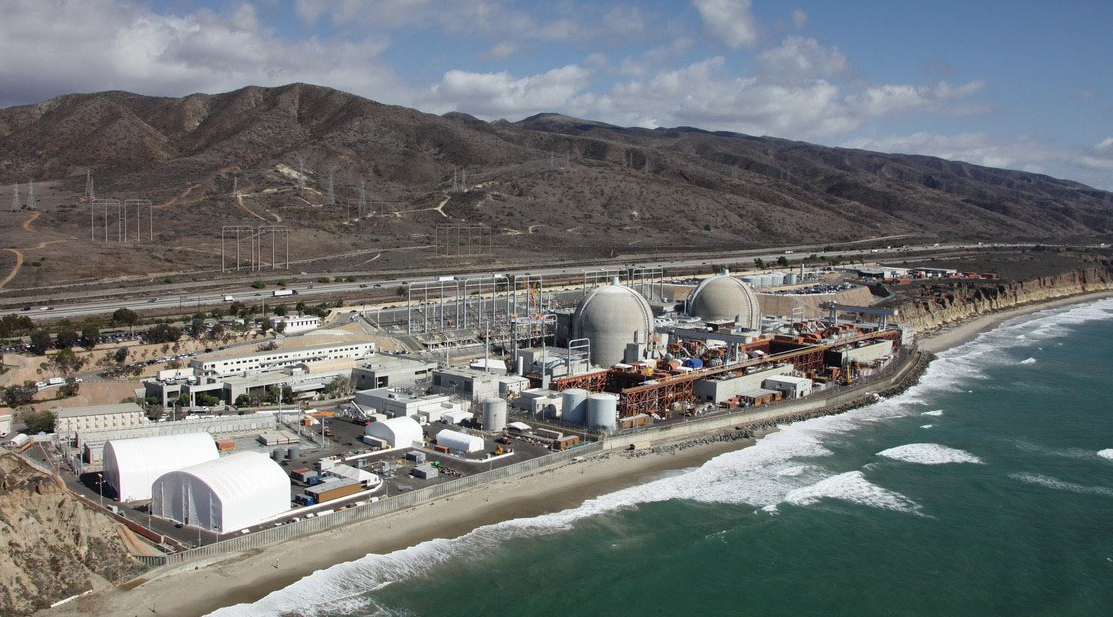 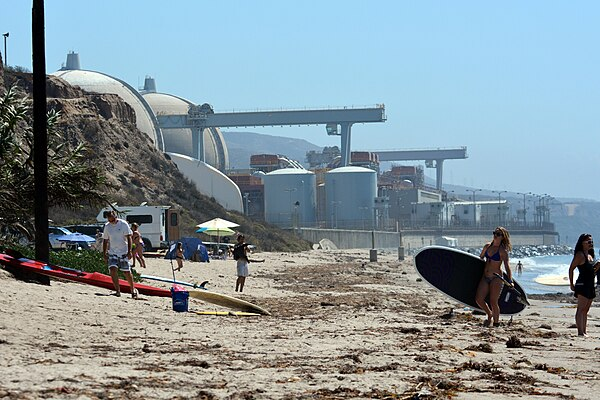 Left Photo: www.kpbs.org/news/2011/mar/24/san-onofre-operators-welcome-nrc-review/    
Right photo and reference 1) https://en.wikipedia.org/wiki/San_Onofre_Nuclear_Generating_Station
Diablo Canyon Nuclear Power Plant (third of three U.S. west coast Nuclear Plants): 1

1968: Construction begun on very lightly populated California coast roughly midway
	between San Francisco and Los Angelas, atop a 26 meter tall cliff
	
Later discovered that plant was within 5 km of two previously unknown earthquake faults

But Nuclear Regulatory Commission comparative review of U.S. nuclear power plants 
	concluded that Diablo Canyon had "a high level of preparedness and strong capability 
	in terms of equipment and procedures to respond to severe events"

2021: Among vigorous calls for plant's shutdown, a MIT / Stanford study concluded: 

	"keeping Diablo Canyon running until 2035 would reduce the state's carbon 			emissions from electricity generation by 11% every year, save the state a 				cumulative $2.6 billion . . . and improve the reliability of the grid" 1

Present Day: That debate continues
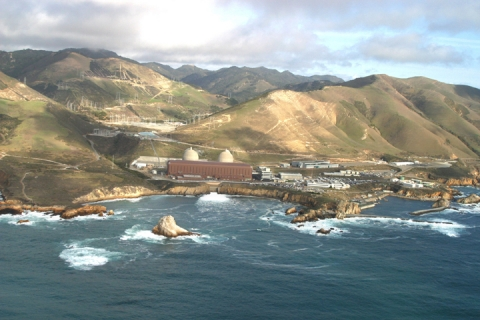 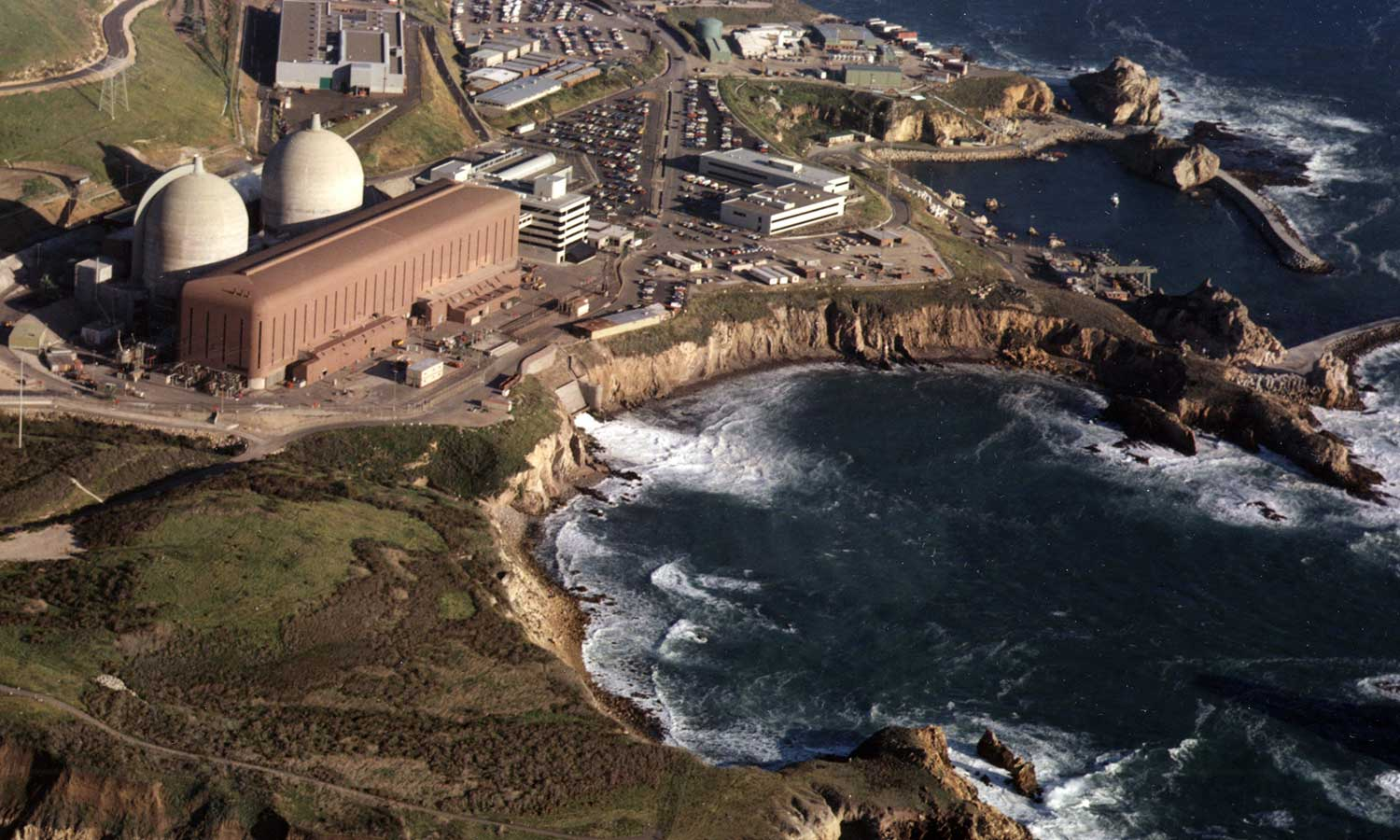 Photo: www.ojaipost.com/2011/03/diablo-canyon-nuclear-plant/
Photo: https://wonderfulengineering.com/wp-content/uploads/2021/10/diablo-canyon-exterior-2-2.jpg
1) https://en.wikipedia.org/wiki/Diablo_Canyon_Power_Plant
Returning to Fukushima: where within minutes of the tsunami wave . . .

SEVEN operating Nuclear Reactors (3 at Fukushima Daiichi + 4 at Fukushima Daini)
	have SCRAMMED, quenching 235U fission within their cores

But products of earlier 235U fission continue their fission decay
adding more and more heat energy into those reactor cores

Which have now lost both normal AND emergency backup cooling 
due to massive basement-level tsunami flooding

Allowing the reactor cores to get hotter and hotter 
AND for the spread of intense heat into other parts of the reactor 
never intended to operate at such extreme high temperatures

Threats now compounded by . . .
Fukushima design shortcoming #3 (shared by many/most reactors):  Spent Fuel
"Spent fuel" is really not all that spent:

	After two years in a reactor ≤ 25% of the 235U actually fissions, but it must 
	
	 	nevertheless then be replaced because 235U fission can no longer be sustained
		
			(i.e., because what started as 4-5% 235U fuel has become ~ 3-4% 235U fuel)

Thus, rather than trying to immediately bury it for millennia, it makes much more sense
	
	that it be re-enriched (removing 238U), boosting it back up to reactor grade 4-5% 235U

However, rich in still-fissioning 235U & 238U products, spent fuel is intensely radioactive
	
	and rather than trying to move, and eventually ship away that fuel,
		
		the accepted practice is to keep it at the reactor site for at least a few years

			during which decay of shorter-lived fission products reduces its radioactivity

But to minimize its handling, and contain it while it IS STILL intensely radioactive, 
	
	spent fuel is now generally stored IMMEDIATELY ADJACENT to the reactor
An Introduction to Sustainable Energy Systems: WeCanFigureThisOut.org/ENERGY/Energy_home.htm
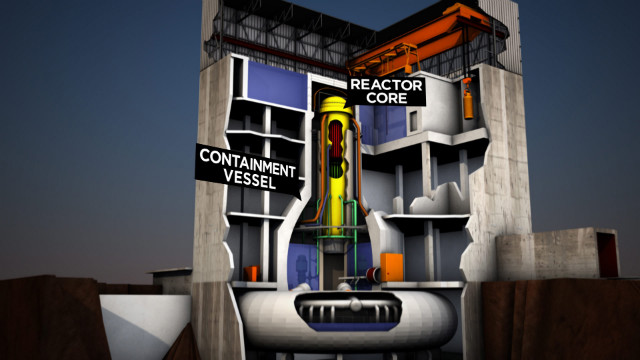 The amount of STORED spent fuel can easily exceed that INSIDE the reactor
Thereby doubling, tripling, or even quadrupling the TOTAL amount of fuel

Further, because that "spent" fuel is still fissioning, it must also be cooled 

	typically via immersion in nearby pools of cooled water

To get that spent fuel out of the reactor core and into those water pools quickly & safely

	in the GE-designed Fukushima reactor pools were placed beside the reactor's lid 

		allowing for a simple lift from the core, short sideways move, descent into a pool
Traveling beam crane
Spent fuel storage pools
www.cnn.com/2012/02/17/us/us-nuclear-reactor-concerns/
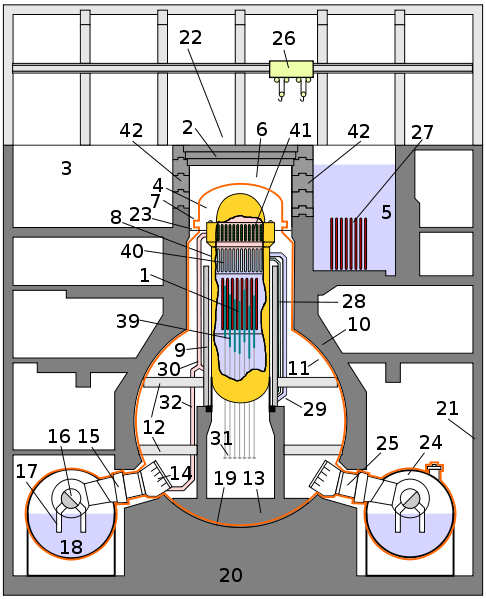 Or diagrammatically:
Crane for fuel rod loading / unloading
Reactor vessel
"Spent" fuel rod storage pool
Reinforced reactor enclosure
The high position of storage pools DOES make them quicker and easier to reach

	But they are already outside of the main reinforced reactor enclosure and,

		above the reactor, they are susceptible to damage and cooling water loss

These three Fukushima design shortcomings set the stage for . . .
http://en.wikipedia.org/wiki/Fukushima_Daiichi_Nuclear_Power_Plant
Fukushima design shortcoming #4 (shared by many/most reactors):
High temperature catalytic decomposition of H2O by zirconium

Fuel rods hold enriched 235U inside zirconium metal alloy tubes

	because it's one of very few materials that can withstand full reactor core heat 

At Fukushima Daini, operators had improvised an off-the-books way of cooling their 4 reactors

	But the operators of the 4 Fukushima Daiichi reactors were less successful

The Fukushima Daiichi #1-3 reactors thus reached near 2000°C temperatures where

	Zirconium catalyzes steam/water decomposition: 2 H2O => 2 H2 + O2

Those gases accumulated until within 3 Daiichi reactors,

	they reached explosive levels, found an ignition source, and chemically recombined:

2 H2 + O2  => 2 H2O + large amount of energy ( = explosion)

Despite meltdowns, to that point radiation had been confined within the reactor buildings

because the reactor's "containment structures" had still been doing their jobs!

But hydrogen + oxygen explosions now blew open those containment structures!
http://en.wikipedia.org/wiki/Fukushima_Daiichi_Nuclear_Power_Plant
(This video plays within Powerpoint & Keynote)
But these were NOT "nuclear explosions" 

They were NOT even "nuclear fizzles"

These were classic chemical explosions: 2 H2 + O2 => 2 H2O + Heat Energy

And their energy release was immensely less than even the earliest nuclear bombs

(even though, yes, it was fission heat that had driven zirconium catalytic splitting of H2O)

Only then were large quantities radioactive materials widely dispersed → 

"DIRTY BOMB" = Bomb using conventional explosives to spread radioactive materials
Video segment excerpted from: https://www.youtube.com/watch?v=IMVi-XmM-SU
Later insights from a 2015 PBS Nova investigative documentary: 1
Of the six Fukushima Daiichi reactor "units" only Units 1-3 had been in operation

As shown in preceding video, Unit 1 & Unit 3 were blown open by hydrogen explosions

But mysteriously:

Unit 2 did not explode

Because, it was discovered, its building was punctured by the adjacent Unit 1 explosion

Which vented Unit 2's accumulated H2 preventing its own explosion, but also

allowing its release of deadly radioactive Cesium into the countryside

But Unit 4 did explode

Despite its being out of operation, undergoing fuel rod replacement

Ultimately explained by the fact that it shared a venting chimney with Unit 3

Which allowed enough of Unit 3's pre-explosion H2 

to leak into unit 4, setting the stage for its explosion
1) PBS Nova's "Nuclear Meltdown Disaster" (2015)
A hydrogen explosion also occurred at Three Mile Island(thirty two years earlier)
And high temperature zirconium catalysis of water was also identified as the cause.

even in the 1979 Presidential Commission Report about TMI

And once again, the hydrogen chemical explosion shifted the accident from

a contained meltdown to an external radiation release

That is, the explosion moved a problem within a single reactor building

into the beginnings of a large area environmental disaster
	
But fortunately, the TMI hydrogen + oxygen explosion was much, much smaller

and the damage to the containment was proportionally reduced

such that radiation leakage at TMI was minimal 

And it took a 2nd go round (at Fukushima) to fully play out this disaster scenario
Producing this local damage:
Before:
After:
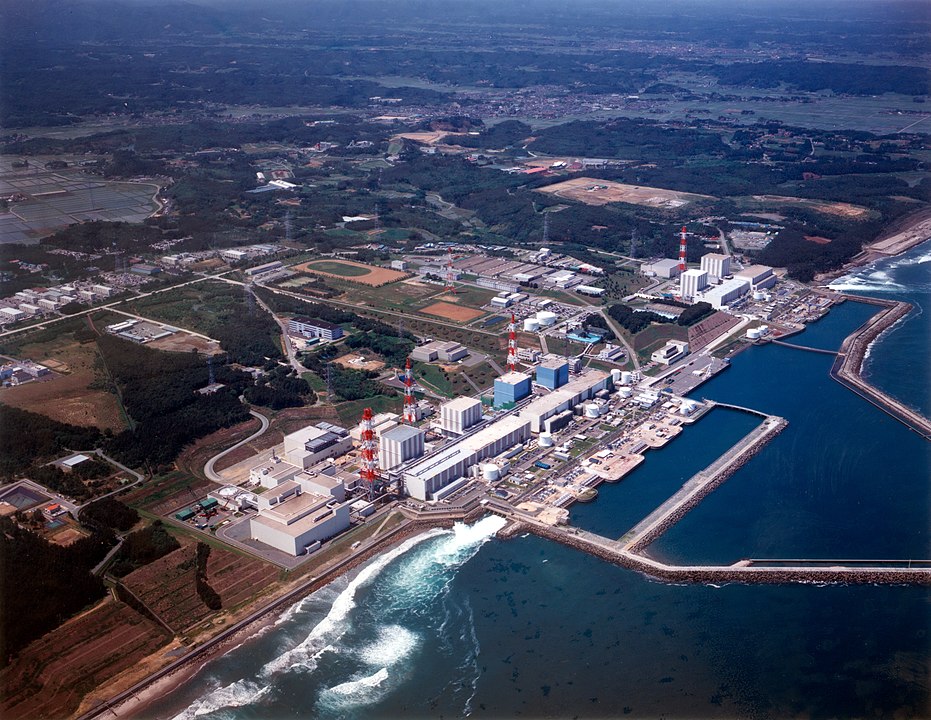 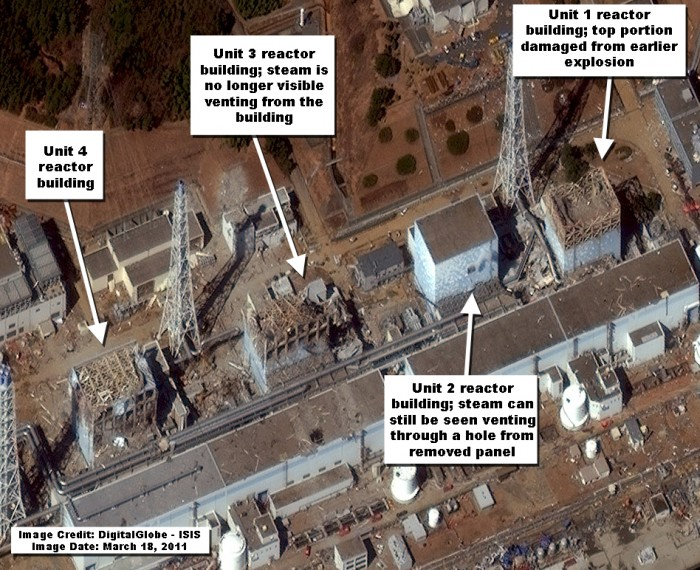 https://en.wikipedia.org/wiki/Fukushima_Daiichi_Nuclear_Power_Plant
https://isis-online.org/isis-reports/detail/new-march-18-satellite-image-of-fukushima-daiichi-nuclear-site-in-japan/37
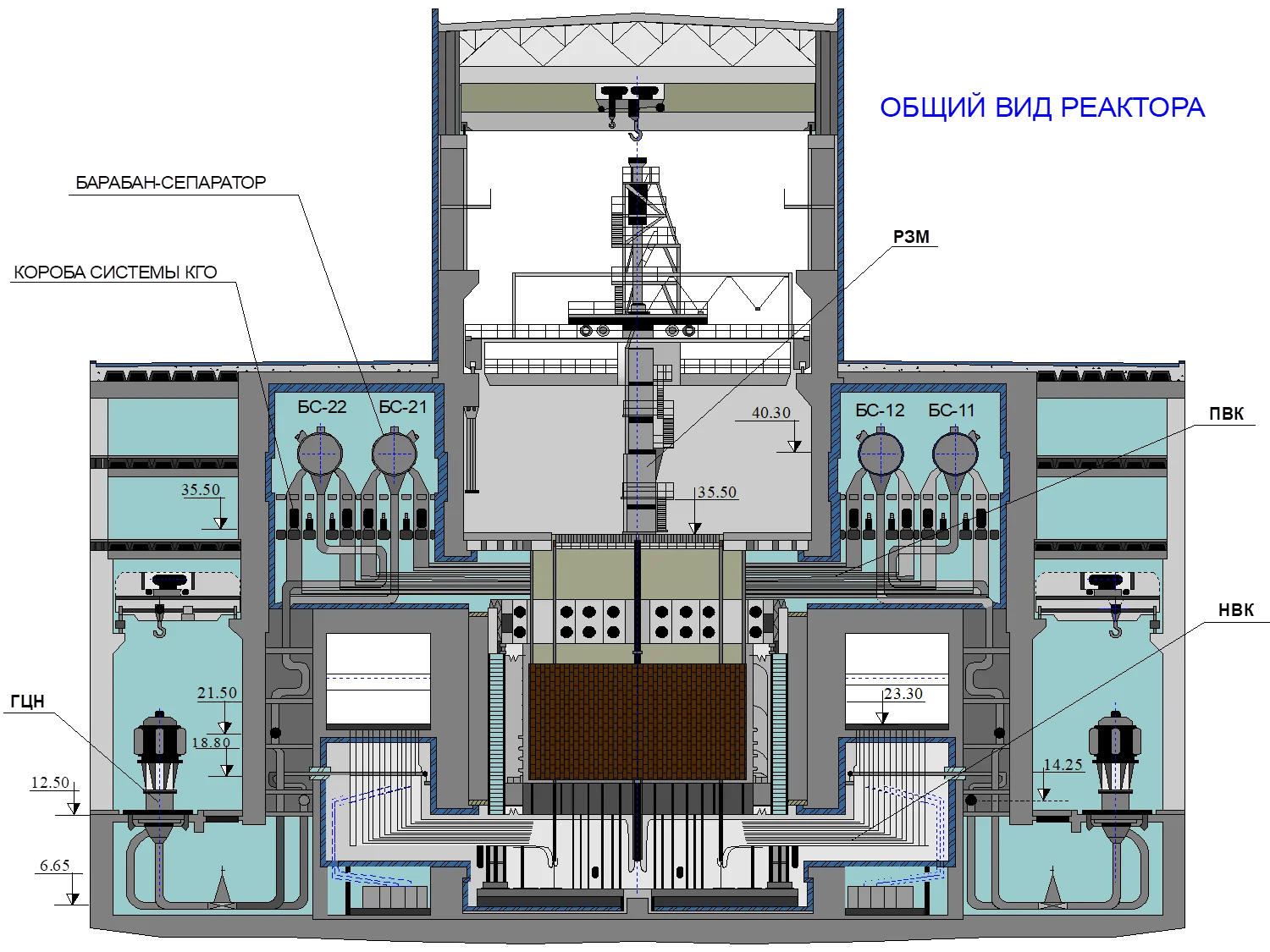 As well as this much broader eventual transformation:
Before: Barely discernible seaside reactors + surrounding countryside:
After: Barely discernible seaside reactors + massive clean-up / nuclear waste-storage
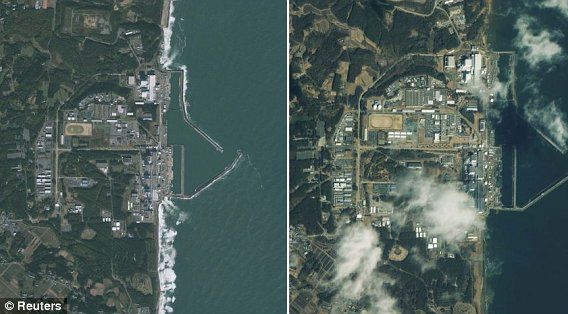 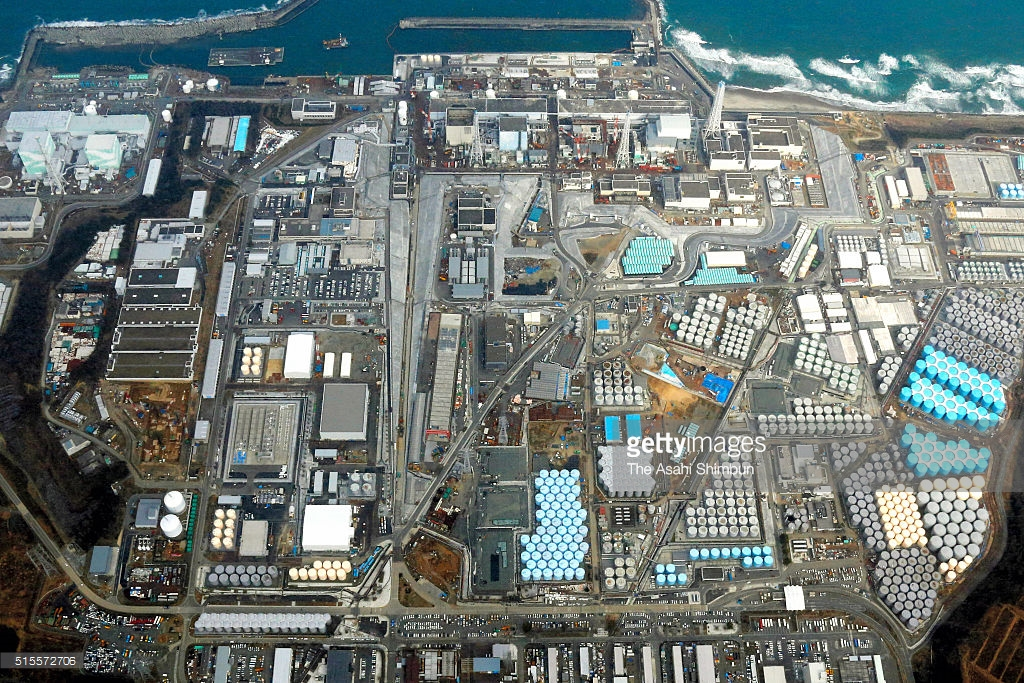 Left: http://metro.co.uk/2011/03/14/pictures-japan-earthquake-aftermath-3053782/combination-photo-shows-satellite-images-of-fukushima-daiichi-nuclear-power-plant-in-japan-taken-by-the-geoeye-1-satellite-on-november-15-2009-l-and-on-march-11-2011-after-magnitude-8-9-earthquak/

Right: http://www.gettyimages.de/ereignis/fukushima-daiichi-nuclear-power-plant-five-years-after-meltdown-610095217#in-this-aerial-image-tokyo-electric-power-cos-fukushima-daiichi-on-picture-id515572706
Fukushima shortcoming #5: Major Operator Errors (as at TMI & Chernobyl)?
No!

Multiple studies concluded that the operators met or exceeded training expectations

But for me the commitment, indeed the heroism of Fukushima operators 

was driven home by the 2015 PBS Nova investigative documentary:

Nuclear Meltdown Disaster
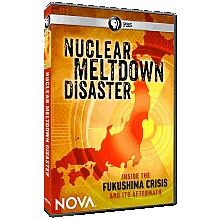 Which retold the Fukushima story based almost entirely on interviews with 

operators & experts on the ground at Fukushima as the disaster unfolded

That video HAD been available on U.S. Public Television (and via YouTube posted copies)

but as of 2024 it can apparently only be viewed via this Amazon Prime link

(Which I urge you to do)
In the interim I have re-viewed that documentary and offer these highlights:
When BOTH grid power and emergency onsite backup power failed at Diaichi and Daini
	an event TEPCO never anticipated and for which they provided no operator training:

		Operators ran up the hill to steal batteries from cars and trucks in the parking lots
		with which they jury-rigged power to instruments in the blacked out control rooms
	providing them with the first information about what was occurring inside the reactors

Which revealed the dire state of those reactors prompting operators at Daini (with less flooding)
	to venture out into the countryside to find and tap hoses into an abandoned water line

And, when they eventually found one remote building that had regained power:
	
	They managed to have shipped in five miles of heavy duty electrical cable
	which would normally have taken a month to connect that building to the reactors
	but as a crew of 200 they managed haul it on their shoulders into place in a day

Which put them in a position to finally energize pumps to deliver water to the reactors
	but only after certain valves were opened, by hand, in reactor basements 
		where radiation was at lethal levels, but into which they nevertheless ventured

And when asked by the film's interviewers how they could take such a risk, their response was:
	
By then none of them expected to even survive the disaster
so in whatever time remained for them, why not do everything possible to save others?
My personal conclusions regarding the Fukushima disaster:
Fukushima's shortcomings were well known 
and alternatives or fixes were obvious (if not always easily affordable)

Specifically, regarding tsunami protection at beachfront nuclear reactor sites:

	I can't believe much higher tsunami barriers would have strongly impacted overall cost

	Nor I can believe that placing batteries & diesel electric generators OUT of basements 

		and UP the hill behind would have greatly impacted the Fukushima sites' overall cost

But why was a beachfront reactor site even considered when, for half a century, 

	Diablo Canyon reactors had been successfully water-cooled atop a 26 meter tall bluff?

Finally, while I acknowledge the difficulty of eliminating hydrogen-catalyzing fuel rods,
	
	I found no more than a few isolated & sporadic research efforts even targeting that goal

All of which reenforces the TMI Presidential Commission Report's prophetic:

 "As long as proposed improvements are carried out in a 'business as usual' atmosphere,
fundamental changes necessitated by the accident (now accidents) . . . cannot be realized"
And finally:
What about Nuclear Energy's Supposedly Small Carbon Footprint?
Which might seem an extreme change of topic
But given this note set's focus on arguments for not even considering a Nuclear Future,

	claims that Nuclear might NOT be a low Greenhouse Gas technology are relevant

Those claims parallel criticisms of Hydroelectric Energy, because both technologies
	
	make massive use of concrete (as incorporated in their dams & reactor complexes)

Which I first analyzed in my note set about Hydroelectric Power (pptx / pdf / key),

	but which I will here now slightly adapt to apply to reactors

		(in the interest of keeping this note set about Nuclear largely self-contained)
An Introduction to Sustainable Energy Systems: WeCanFigureThisOut.org/ENERGY/Energy_home.htm
Concrete: What is it?
Concrete consists of gravel ("aggregate") glued together with a cement

	Portland cement is the most commonly used modern glue

		It contains calcium silicates (e.g., Ca3SiO5 and Ca2SiO4) which,

			when exposed to water, form hydrates that bind the gravel together 1

The source of that Ca is naturally occurring limestone (CaCO3)

	Ca is liberated by heating the limestone at 1400-1600°C in HUGE rotating kilns: 2
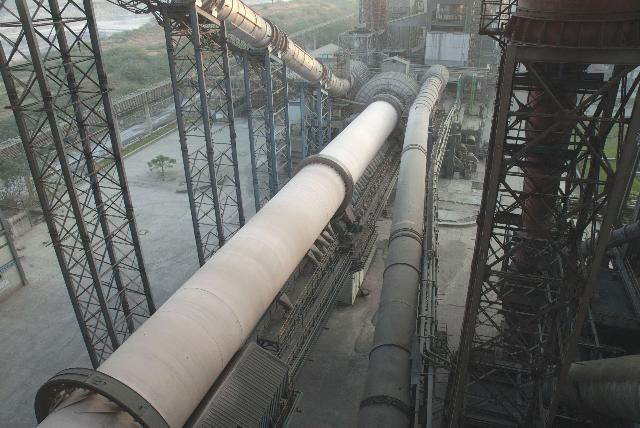 1) Portland cement science: 
http://matse1.matse.illinois.edu/concrete/prin.html


2) Photo: https://www.cemnet.com/Articles/story/39950/acc-s-mega-kiln-line-project.html
Concrete's Carbon Footprint:
The above process has a huge carbon footprint due to:

	- Burning of carbon fossil fuels to produce the 1400-1600°C kiln temperatures

	- The need to constantly heat those massive kilns, even when not in production

	- The release of CO2 that occurs as Ca is liberated from the limestone (CaCO3)

The 2024 EPA Inventory of US Greenhouse Gas Emissions & Sinks reported 1

	that 2022 U.S. Portland cement production produced a carbon footprint of:

		41.9 million metric tonnes CO2 equivalent

Annual U.S. Portland cement production that year was ~ 95 million tonnes 2 and thus:

		1 tonne of Portland cement => 0.44 tons of CO2 equivalent released

Concrete (aggregate + Portland cement) is ~ 11% Portland cement by weight 3  =>

		1 tonne of Concrete => 0.05 tonnes of CO2 equivalent released  OR

		Concrete's Carbon Footprint = 0.05 tonnes CO2 eq. / tonne Concrete
1) Sections 2.2 and 4.1 of: https://www.epa.gov/ghgemissions/inventory-us-greenhouse-gas-emissions-and-sinks-1990-2022
2) https://pubs.usgs.gov/periodicals/mcs2023/mcs2023-cement.pdf	  
3) www.cement.org/cement-concrete-basics/concrete-materials
Using that to compute Nuclear's carbon footprint due to concrete:
A "typical" nuclear plant requires "up to 350,000 cubic yards" of concrete 1

	Which, given concrete's density 2 of 1.9 tons/yd3 => 603,000 tonnes of concrete

But, using that same concrete, the reactor then operates for at least 40 years, 

	making the plant's time-averaged annual use of concrete 15,075 tonnes of concrete / yr

Which, using the previous page's result for carbon footprint from concrete's manufacture,

	(15,075 tonnes of concrete / yr) x (0.05 tonnes CO2 eq. / tonne concrete) yields:

Nuclear plant carbon footprint = 754 tonnes CO2 eq. / yr    	

Nuclear plants typically output of about 1.5 GW of electrical power, so footprint per power is 

	(754 tonnes CO2 eq. / yr ) / (1,500,000 kW)

Nuclear power footprint = 0.0005 tonnes CO2 eq. / kW-yr     	

Total U.S. electrical power is now ~ ½ Tera-Watts of which Nuclear produces 19.7% = 9.8 x 107 kW,

	with (9.8 x 107 kW) x (5 x 10-4 tonnes CO2 eq. / kW-yr) then yielding:
		
Cumulative U.S. Nuclear power plant carbon footprint = 49,900 tonnes of CO2 eq. / yr
1) www.concreteconstruction.net/construction/construction-of-nuclear-power-stations.aspx
2) http://hypertextbook.com/facts/1999/KatrinaJones.shtml
Comparing that to Carbon Footprint of other U.S. Power Technologies
Using the "Where Do We Go from Here?" (pptx / pdf / key) note set's analyses:
	
	Coal Plant Power: 	0.001 metric tonne CO2 eq. / kW-hr 	= 8.8 tonne CO2 eq. / kW-yr

	OCGT Gas Plant Power:  	0.0007 metric tonne CO2 eq. / kW-hr  	= 6.1 tonne CO2 eq./ kW-yr

	CCGT Gas Plant Power: 	0.00045 metric tonne CO2 eq. / kW-hr 	= 3.9 tonne CO2 eq./ kW-yr

All hugely larger than Nuclear Power at 0.0005 tonne CO2 eq. / kW-yr

In 2016 Coal Power Plants provided 30.4% of U.S. power  => 1.52 x 108 kW

		Carbon footprint = (1.52 x108 kW) x (8.8 tonne/kW-yr) = 1.3 x 109 tonnes CO2 / yr

			= 26,000 times the cumulative Nuclear Plant carbon footprint

In 2016 Natural Gas Power Plants provided 33.8% of U.S. power => 1.69 x 108 kW

	Which, if it were produced using half OCGT and half CCGT, would represent

		Carbon footprint = (1.69 x108 kW) x (5.0 tonne/kW-yr) = 8.5 x 108 tonnes CO2 / yr

			= 17,000 times the cumulative Nuclear Plant carbon footprint

Nuclear Power's CO2 footprint is MINISCULE compared to fossil fuel power!
My personal takeaways?
As I stated in my opening, I too am uneasy about nuclear power

But in the face of accelerating of global warming, 

	and our still meager reductions in Greenhouse Gas emissions,

		I wondered if low-emission Nuclear (as I just verified) might be an acceptable answer

I've now provided information & sources upon which you can reach your own conclusions

But, for myself, I am still uneasy:

Three Mile Island and Chernobyl seem like accidents that were just waiting to happen

Fukushima would never have happened if reactors were uphill just 100 meters to the west

	Possibly encouraging, had their actual siting not been such an obviously terrible decision 
		
		on the part of the plants' owners, designers and government regulators

My plan is to now search for nuclear reactor designs that would not only passively shut down,

	but do so in ways that are almost certainly both idiot-proof and natural-disaster-proof 

And looking farther forward, for reactors producing radically less long-lived radioactive waste

I'll write up what I discover - Keep checking my WeCanFigureThisOut Energy Webpage

John C. Bean - Summer 2024
Credits / Acknowledgements
Some materials used in this class were developed under a National Science Foundation "Research Initiation Grant in Engineering Education" (RIGEE).

Other materials, including the "Virtual Lab" science education website, were developed under even earlier NSF "Course, Curriculum and Laboratory Improvement" (CCLI) and "Nanoscience Undergraduate Education" (NUE) awards.

This set of notes was authored by John C. Bean who also created all figures not explicitly credited above.  






Copyright John C. Bean 

(However, permission is granted for use by individual instructors in non-profit academic institutions)
An Introduction to Sustainable Energy Systems: WeCanFigureThisOut.org/ENERGY/Energy_home.htm